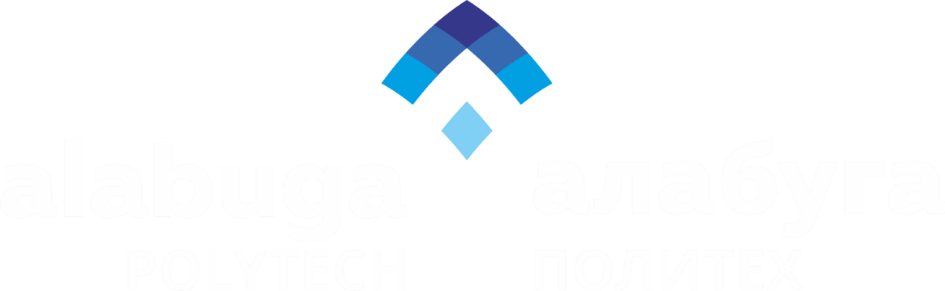 Программа профессиональной подготовки кадров для промышленности по направлению "Бизнес-Информатика 1С" в Алабуга Политех: актуальность, цели, содержание, текущие результаты
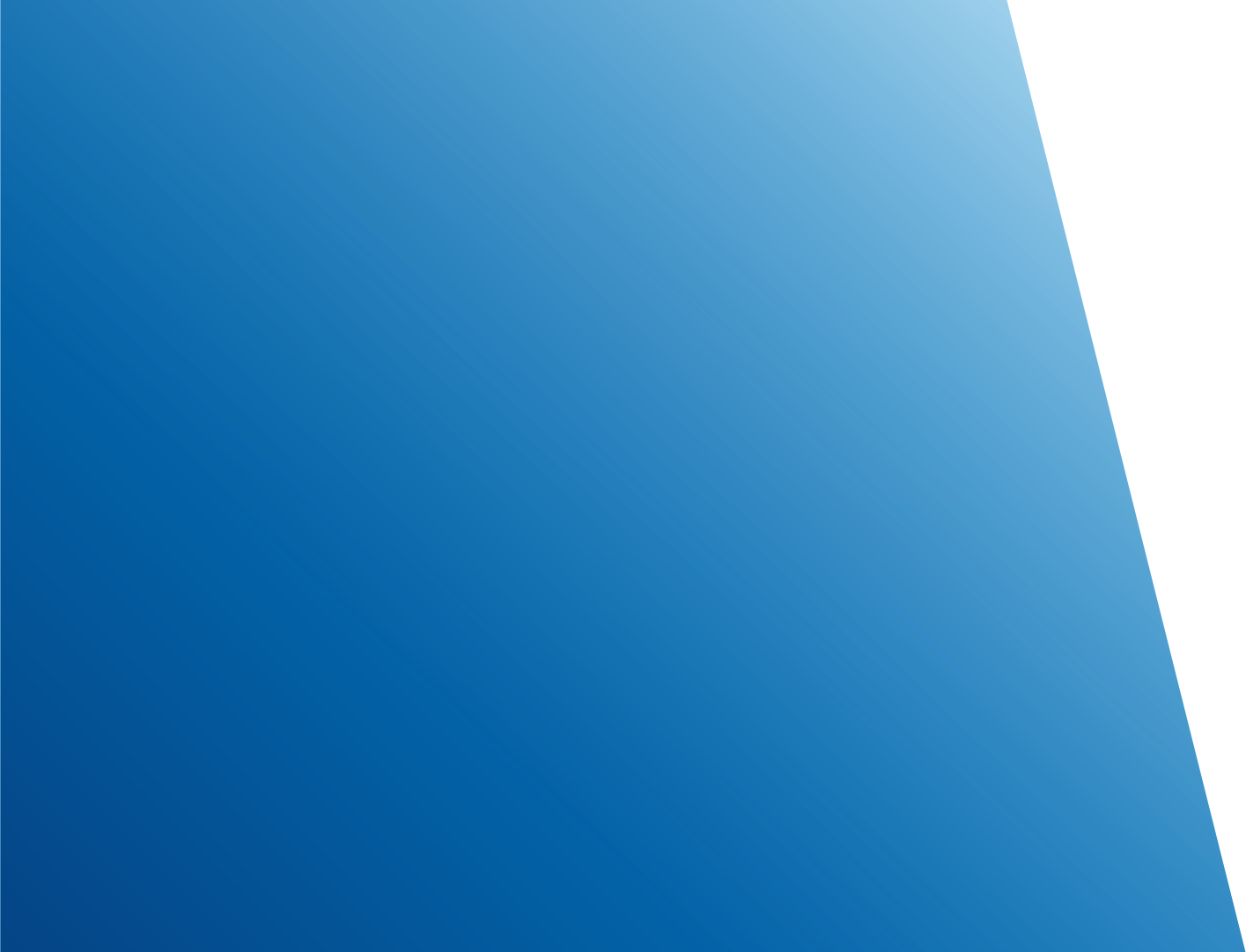 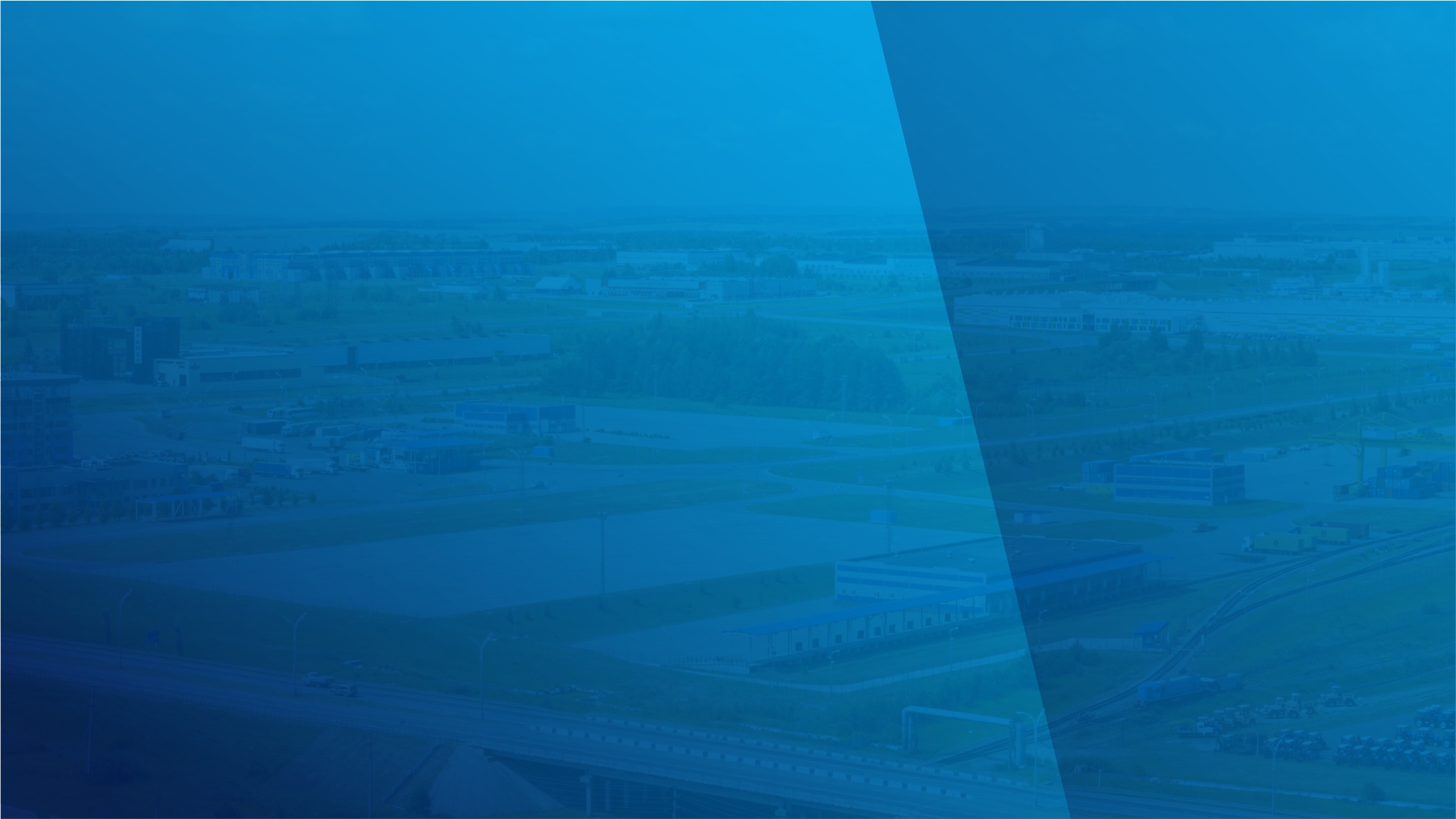 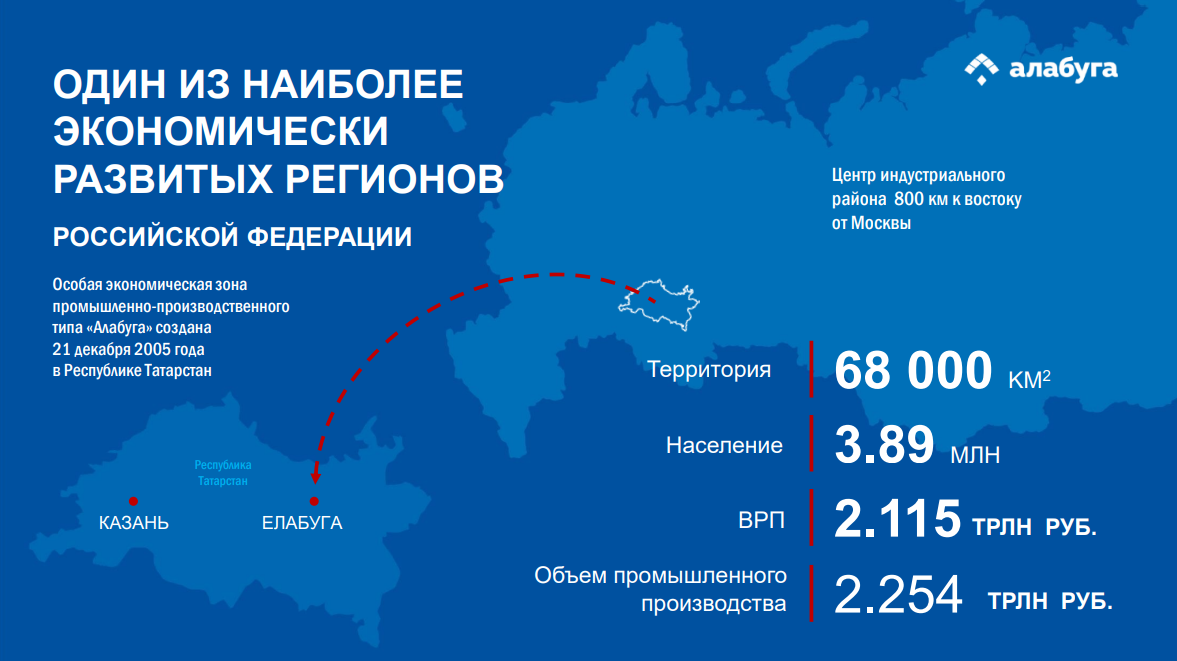 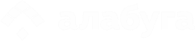 [Speaker Notes: Добавить лого стем и ворлдскиллз]
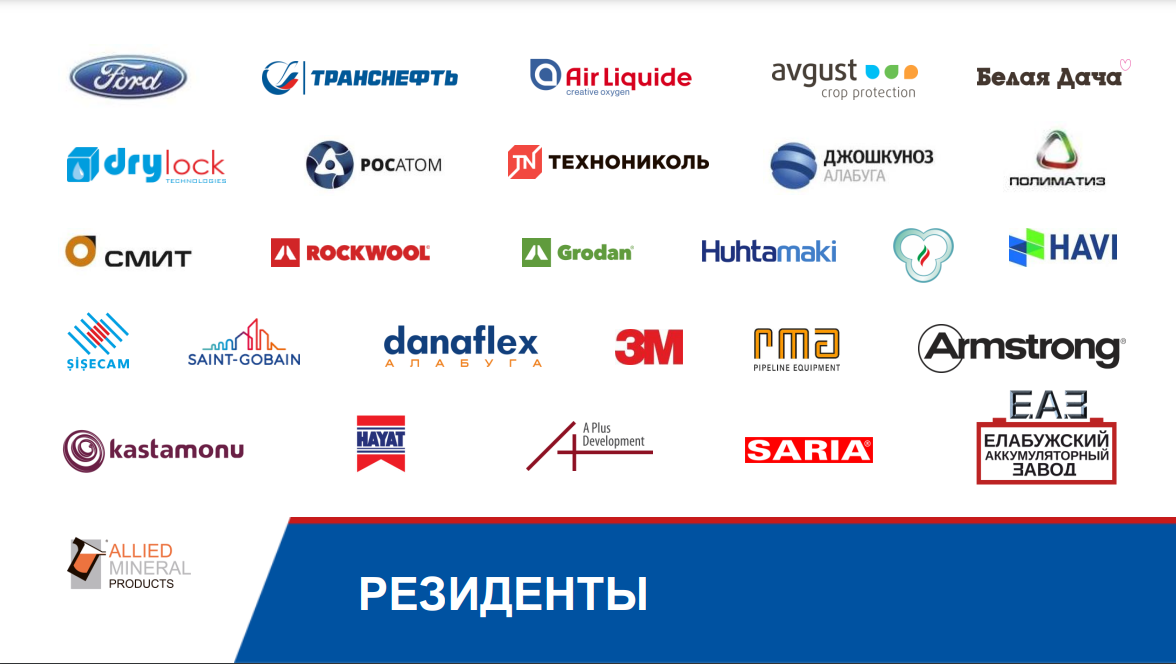 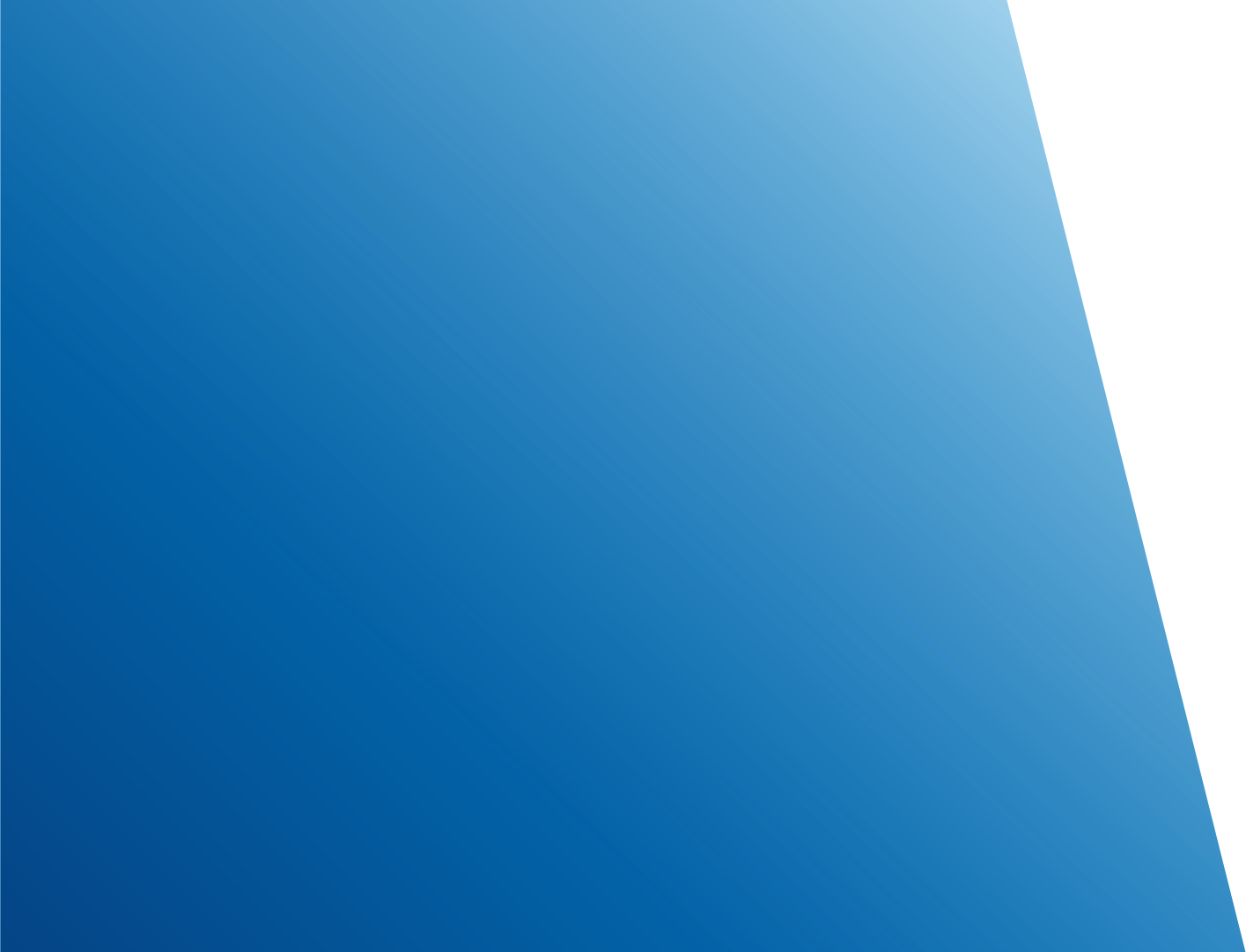 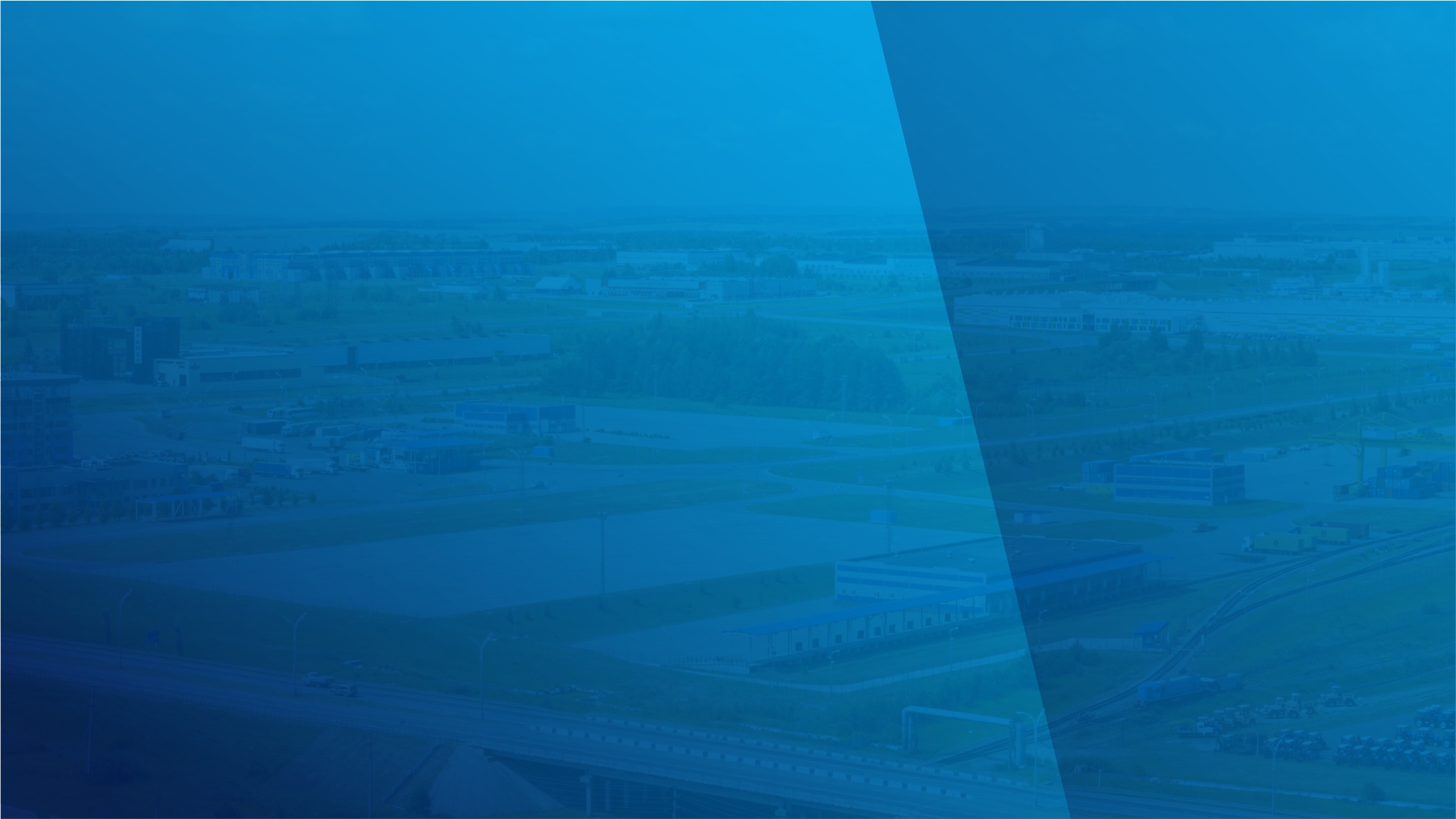 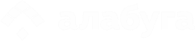 [Speaker Notes: Добавить лого стем и ворлдскиллз]
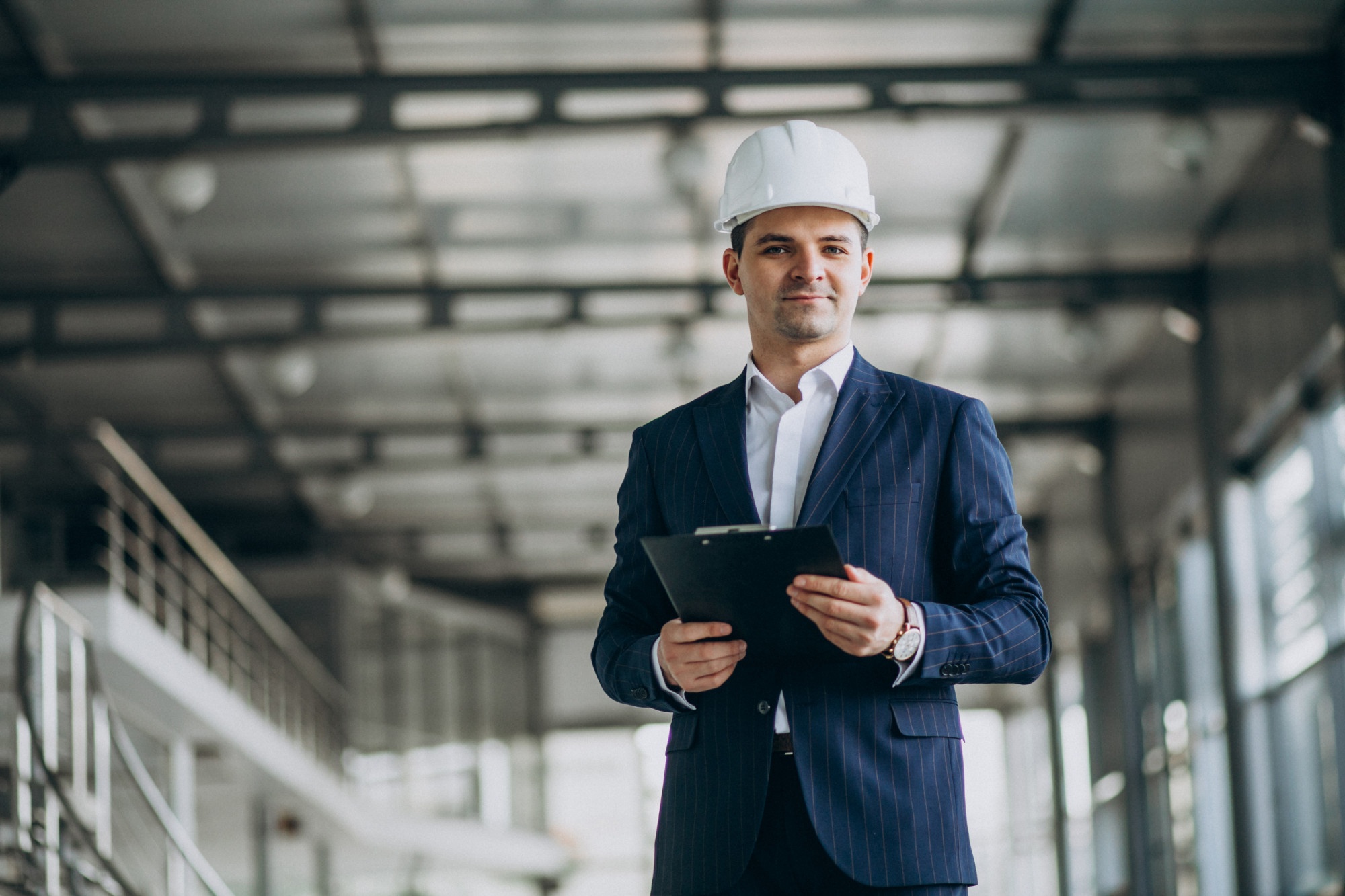 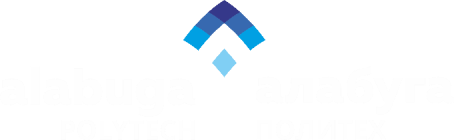 ЦЕЛЬ — ПОДГОТОВКА
«ТЕХНОЛОГИЧЕСКИХ ПРЕДПРИНИМАТЕЛЕЙ»
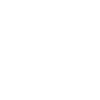 ТЕХНОЛОГИЧЕСКИЕ ПРЕДПРИНИМАТЕЛИ
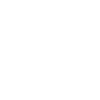 ДИРЕКТОРЫ ЗАВОДОВ
ПОБОЧНЫЙ ПРОДУКТ
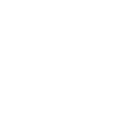 ГЛАВНЫЕ ИНЖЕНЕРЫ ЗАВОДОВ
ПОБОЧНЫЙ ПРОДУКТ
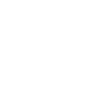 НАЧАЛЬНИКИ ЦЕХОВ
ПОБОЧНЫЙ ПРОДУКТ
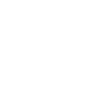 ИНЖЕНЕРЫ ИНДУСТРИИ 4.0
ПОБОЧНЫЙ ПРОДУКТ
КОГО ОБУЧАЕМ?
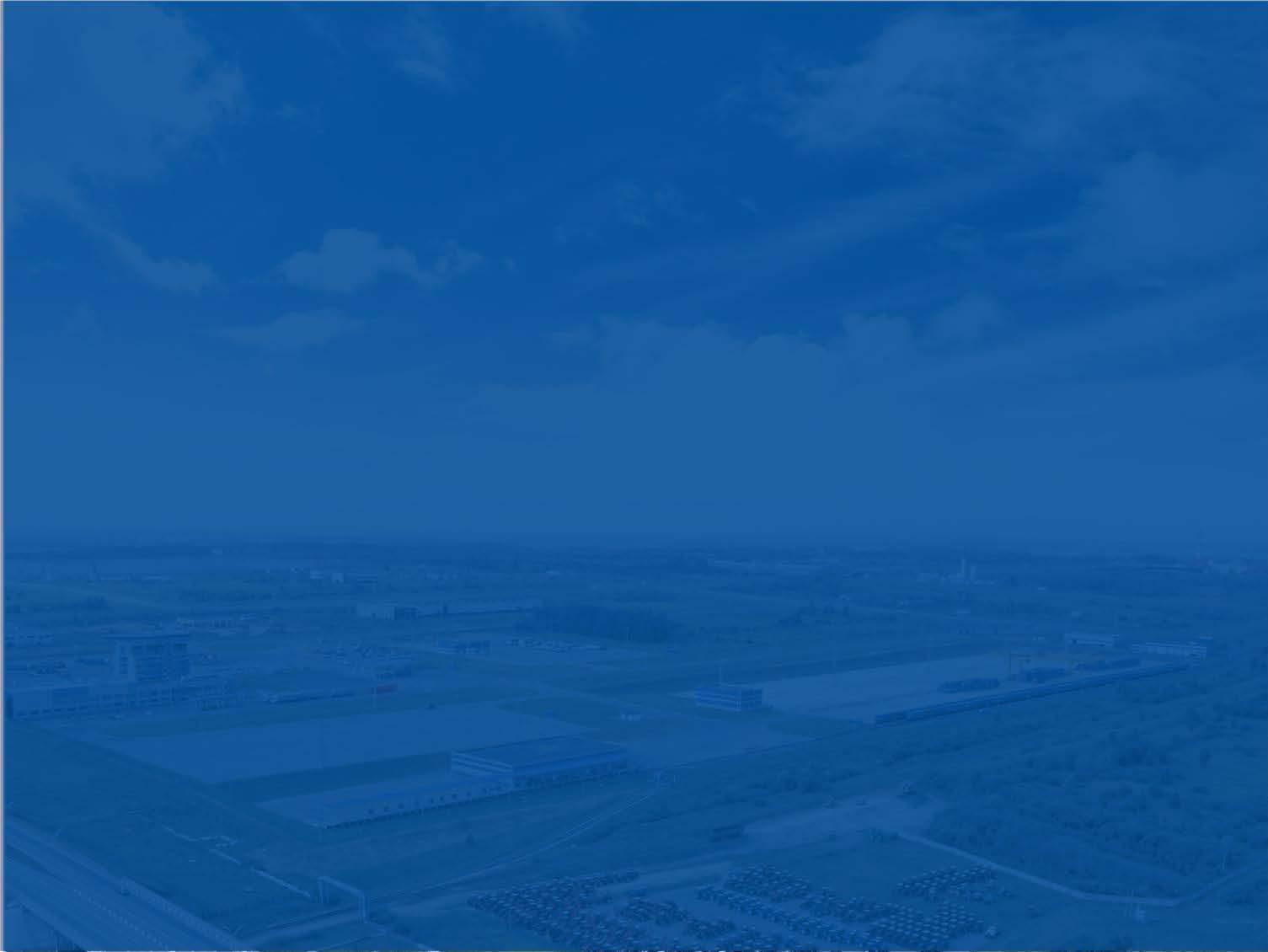 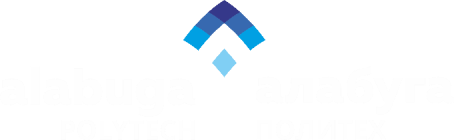 ПРОМЫШЛЕННЫЕ РОБОТОТЕХНИКИ
100 ЧЕЛОВЕК
ЭЛЕКТРО -МОНТАЖНИКИ
75 ЧЕЛОВЕК
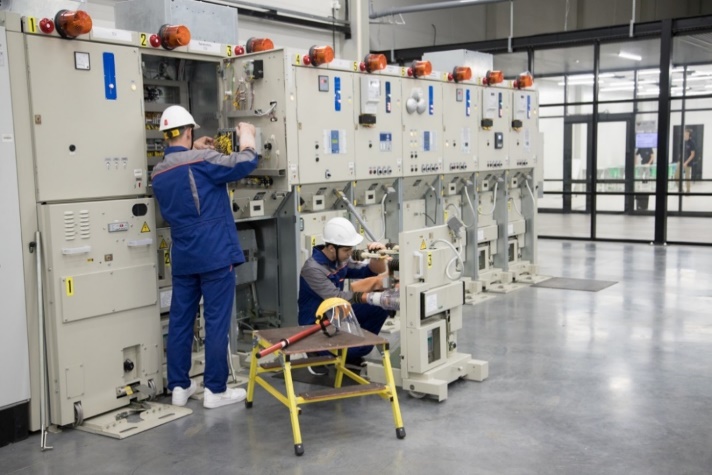 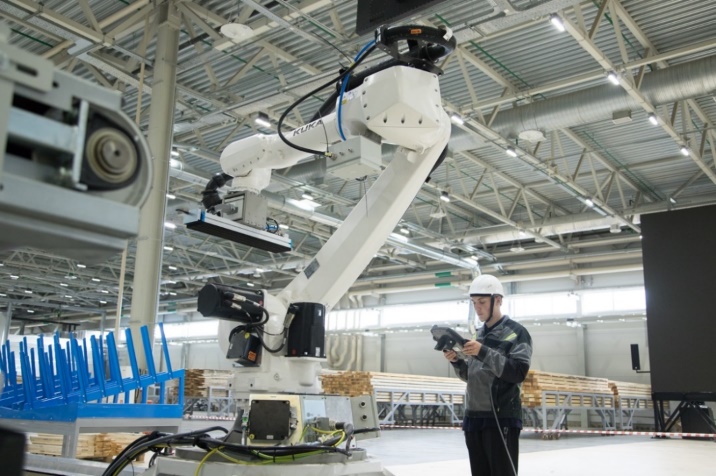 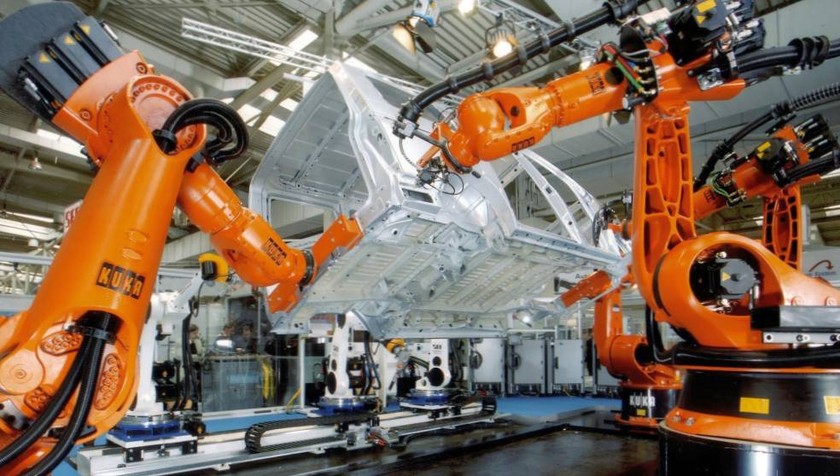 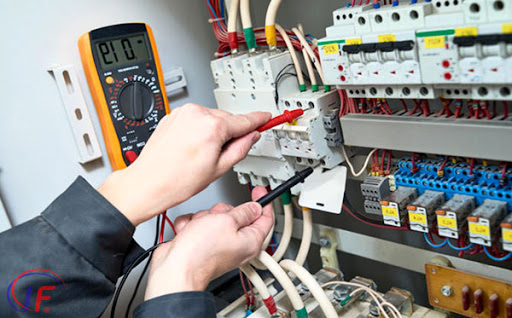 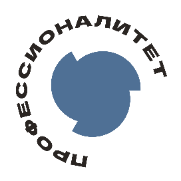 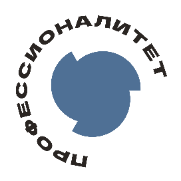 ТЕХНИКИ
АСУТП
75 ЧЕЛОВЕК
ЛАБОРАНТЫ ХИМИЧЕСКОГО 
АНАЛИЗА
50 ЧЕЛОВЕК
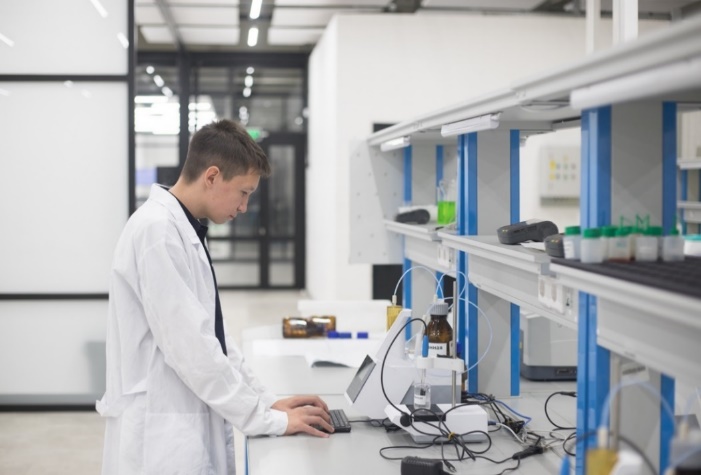 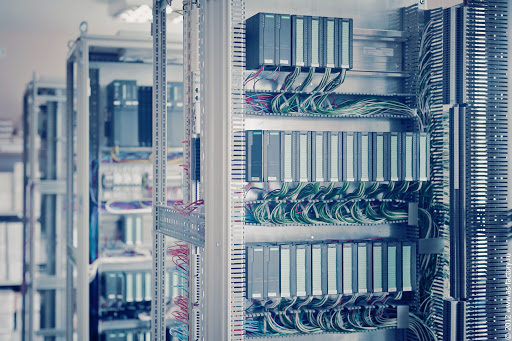 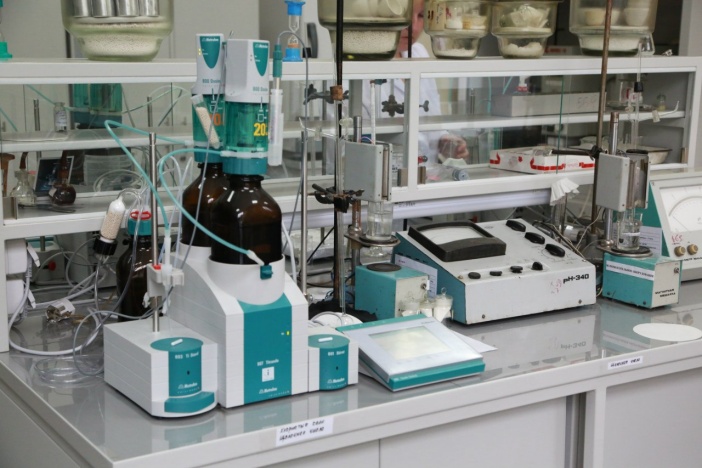 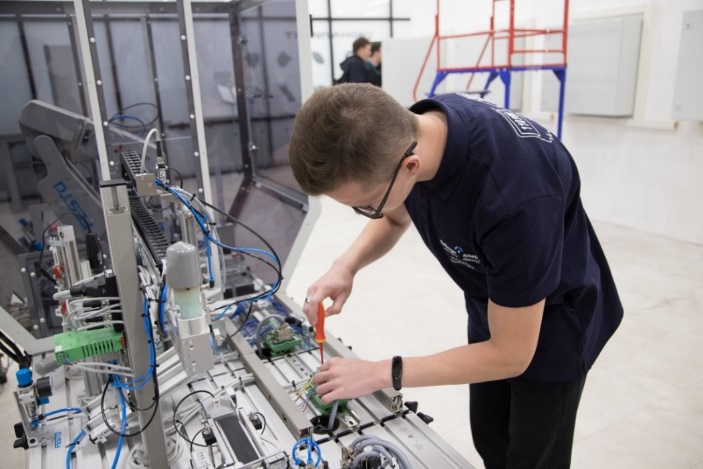 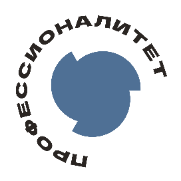 КОГО ОБУЧАЕМ?
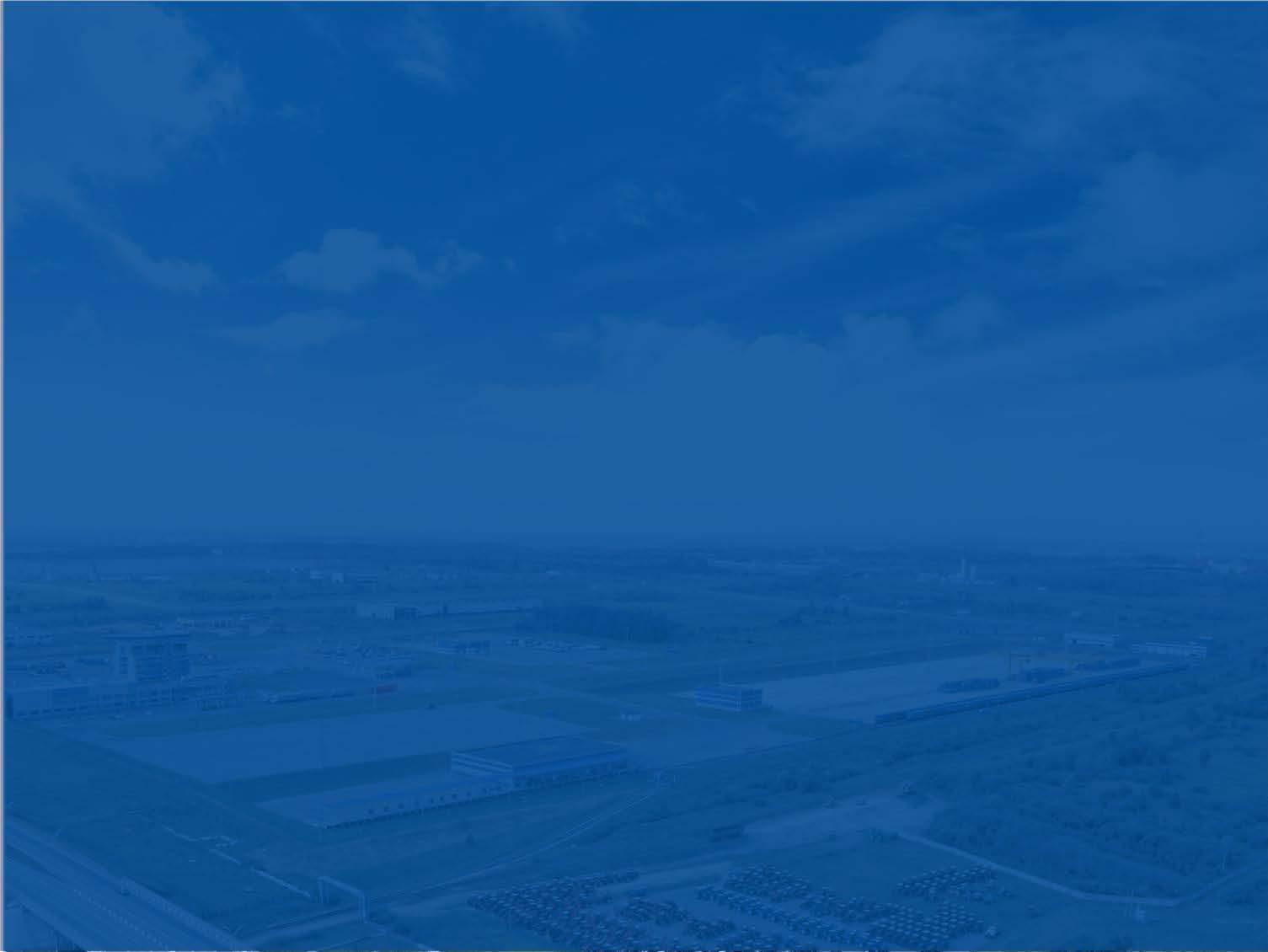 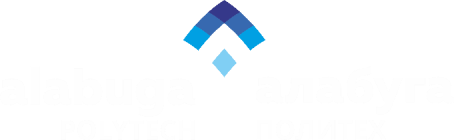 BIM – 
ПРОЕКТИРОВАНИЕ
100 ЧЕЛОВЕК
БИЗНЕС – 
ПРОГРАММИРОВАНИЕ
50 ЧЕЛОВЕК
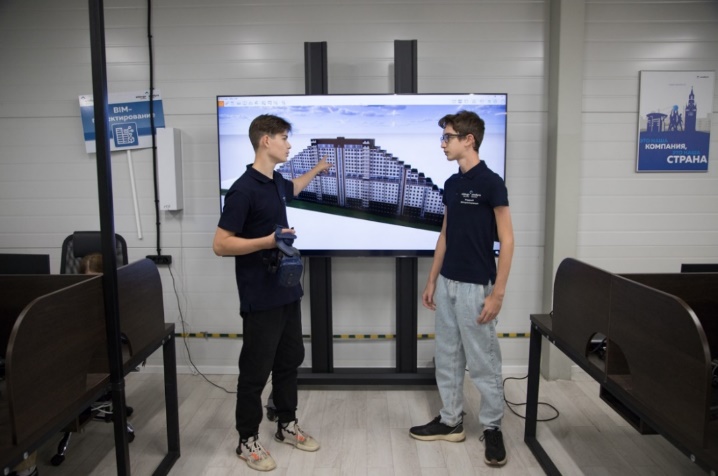 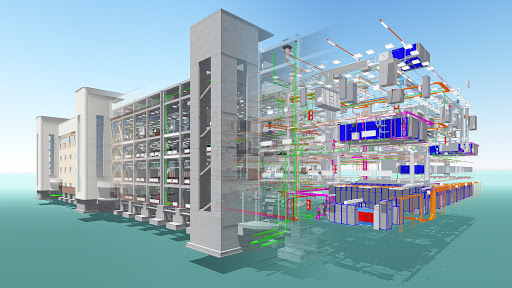 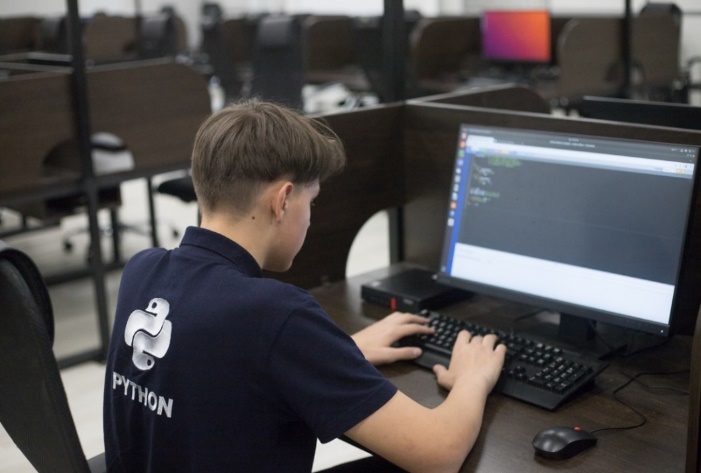 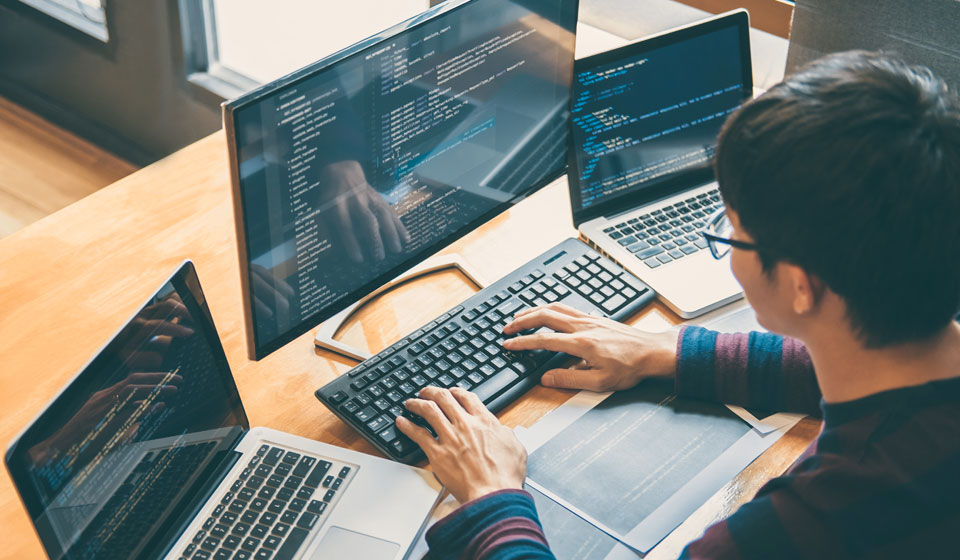 МИКРОЭЛЕКТРОНИКА
25 ЧЕЛОВЕК
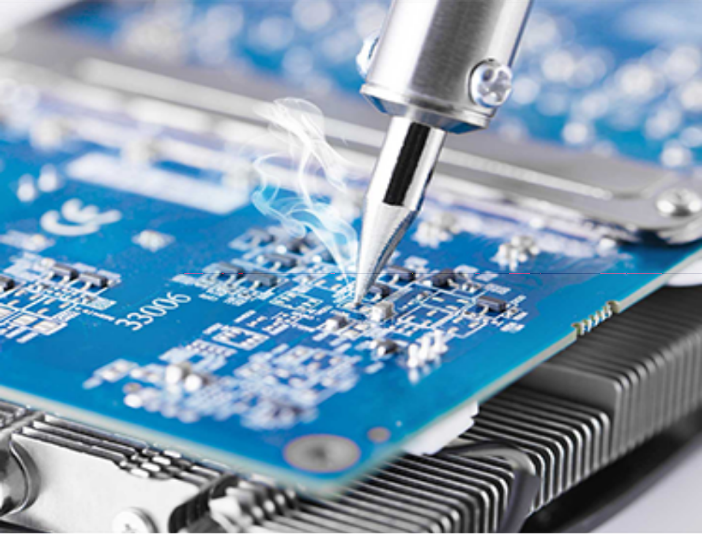 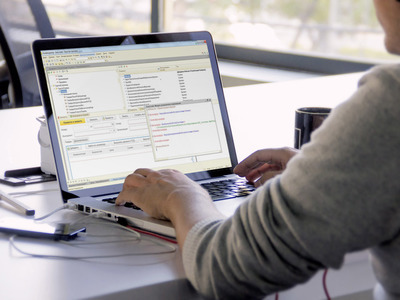 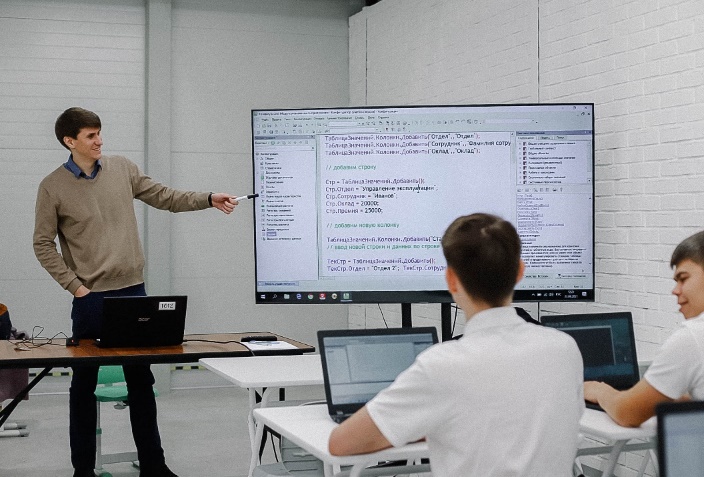 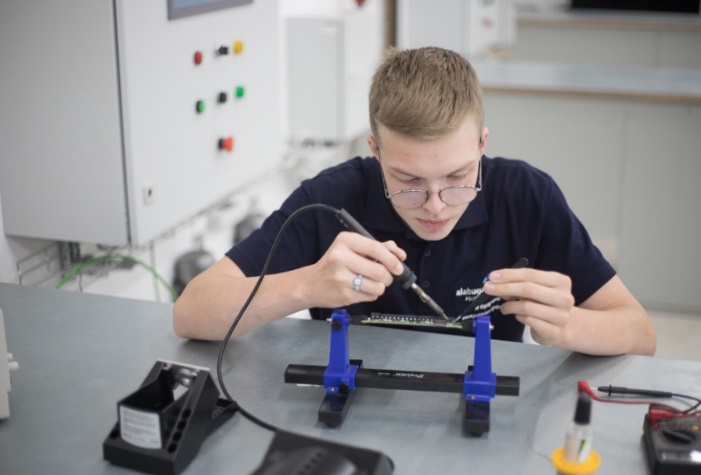 БИЗНЕС –
ИНФОРМАТИКА 1С
50 ЧЕЛОВЕК
КОГО ОБУЧАЕМ?
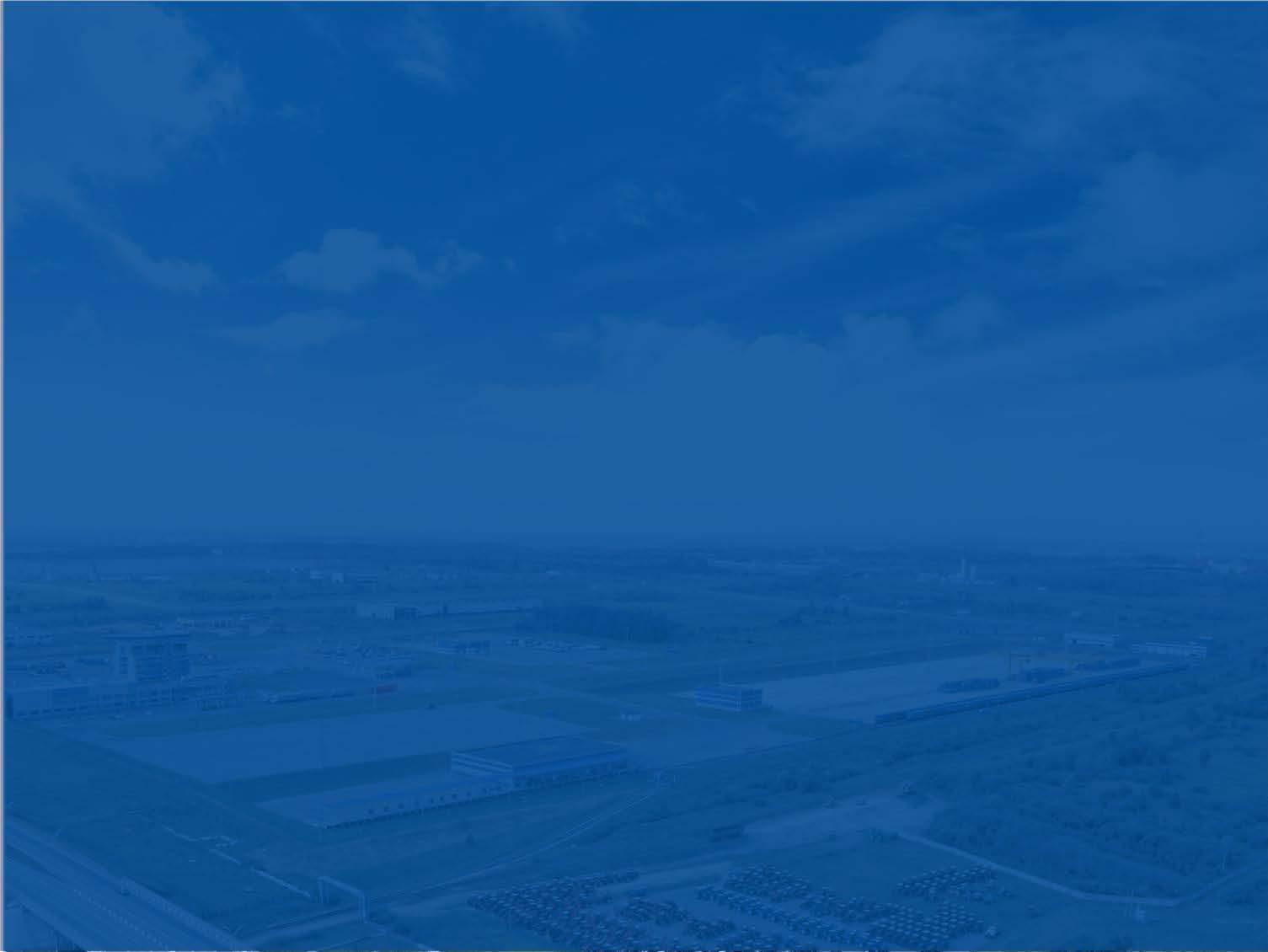 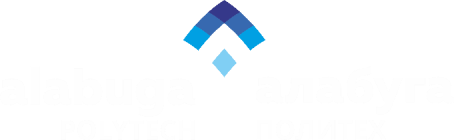 ЭКОНОМИКА
50 ЧЕЛОВЕК
ЮРИСПРУДЕНЦИЯ
25 ЧЕЛОВЕК
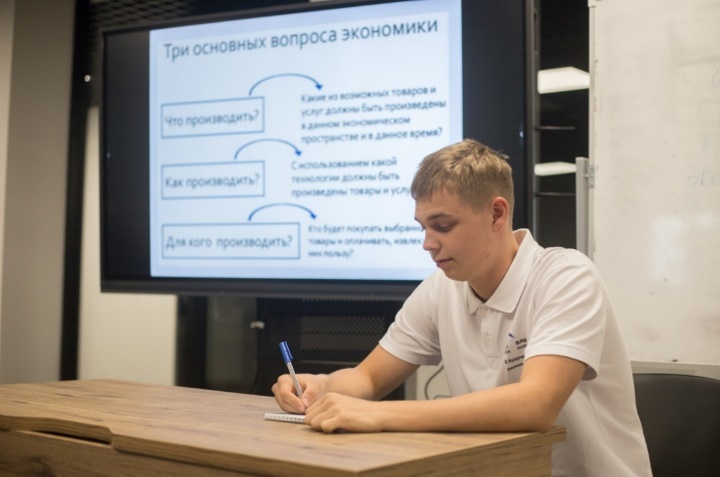 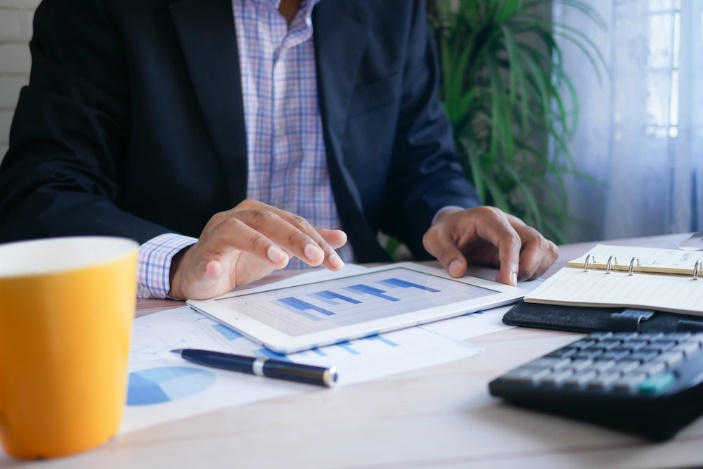 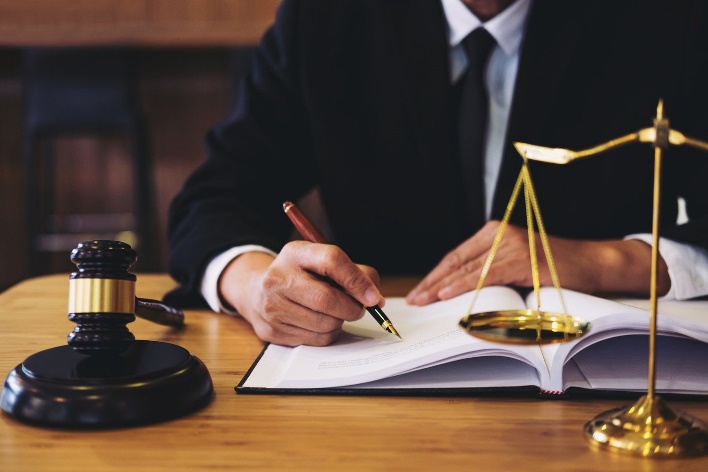 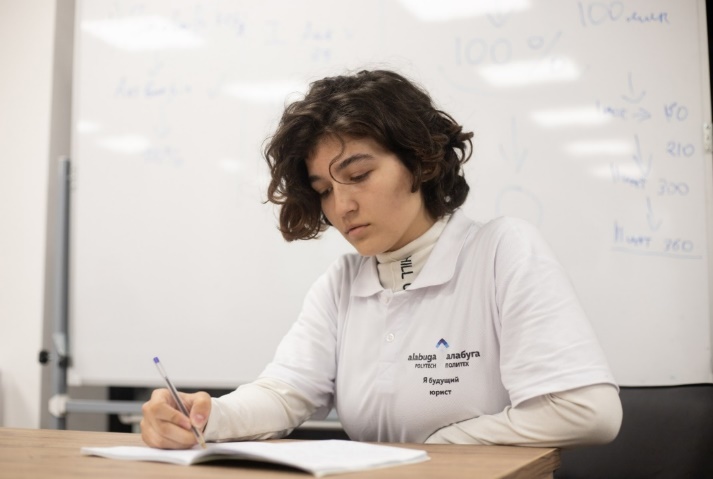 МЕЖДУНАРОДНАЯ ПЕДАГОГИКА
25 ЧЕЛОВЕК
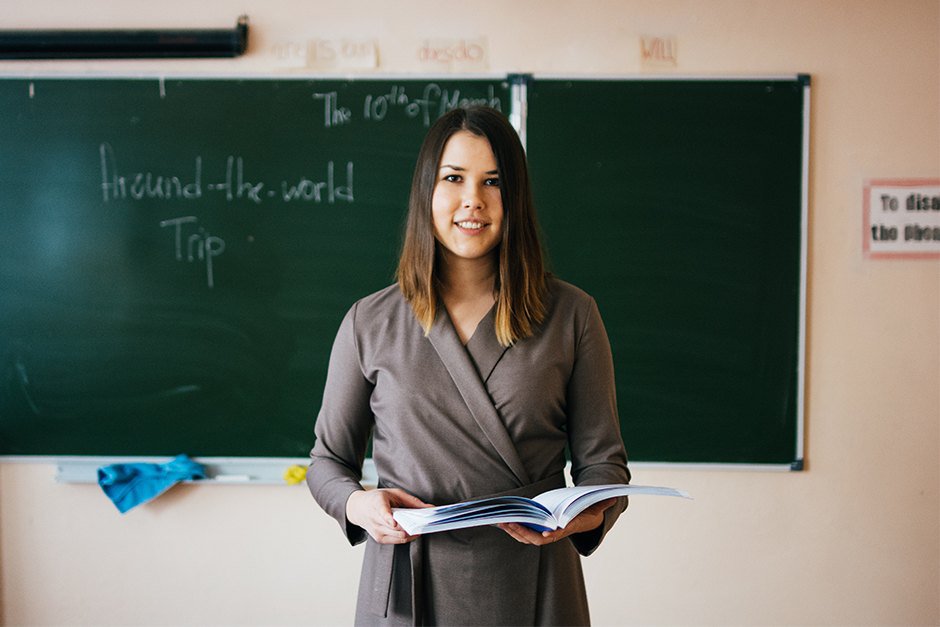 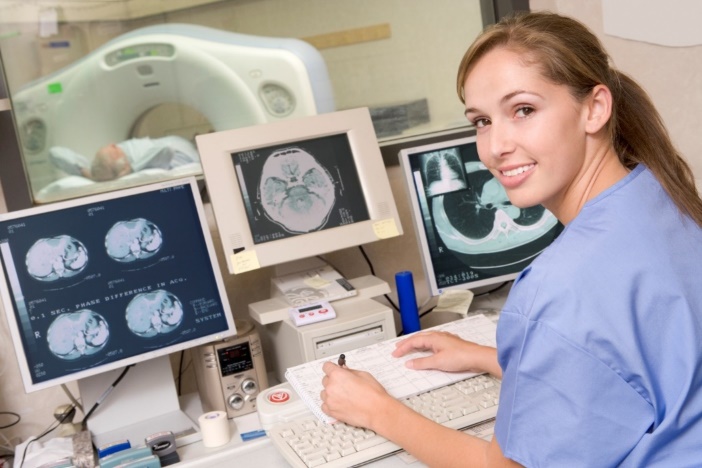 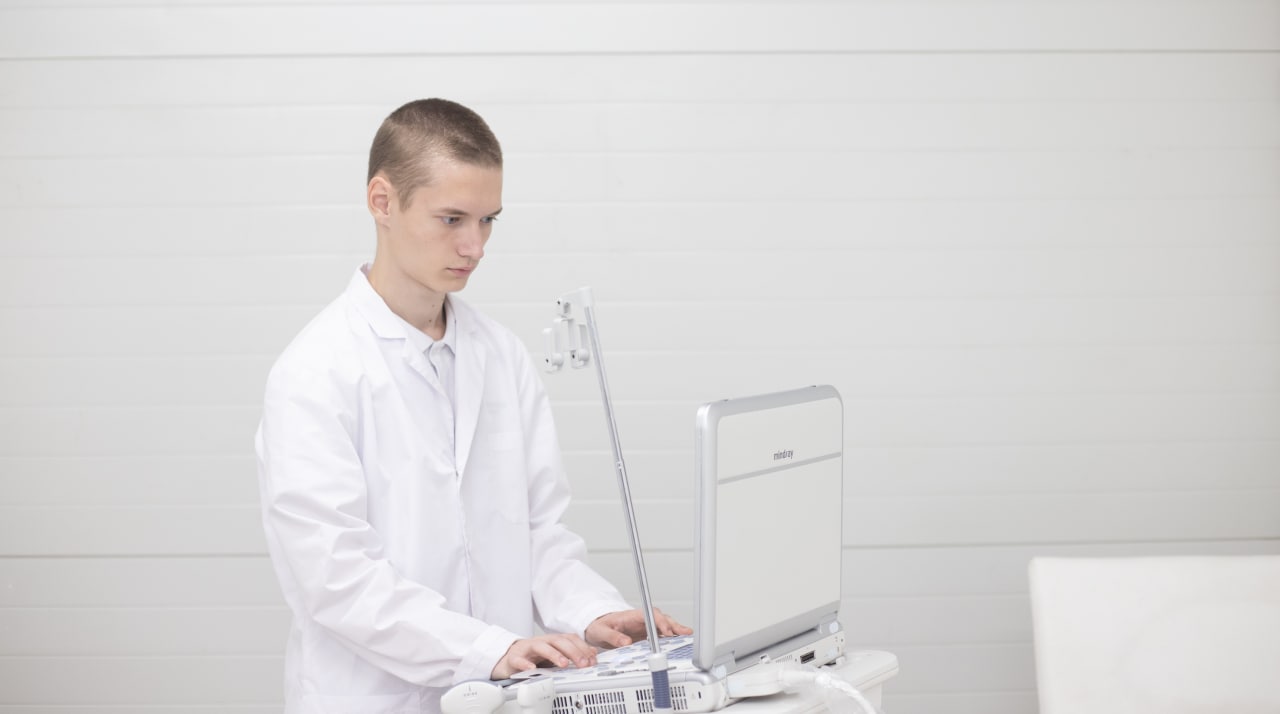 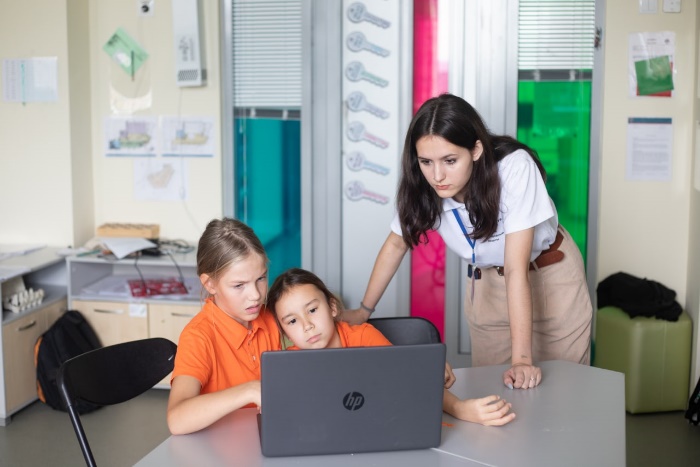 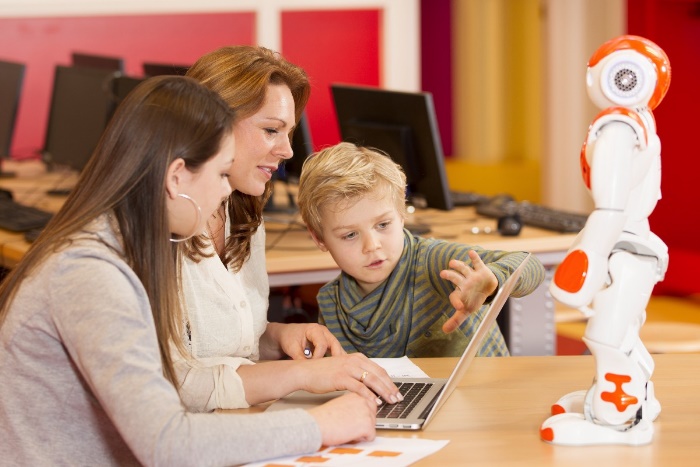 ЛЕЧЕБНОЕ ДЕЛО И 
МЕД. ТЕХНИКА
25 ЧЕЛОВЕК
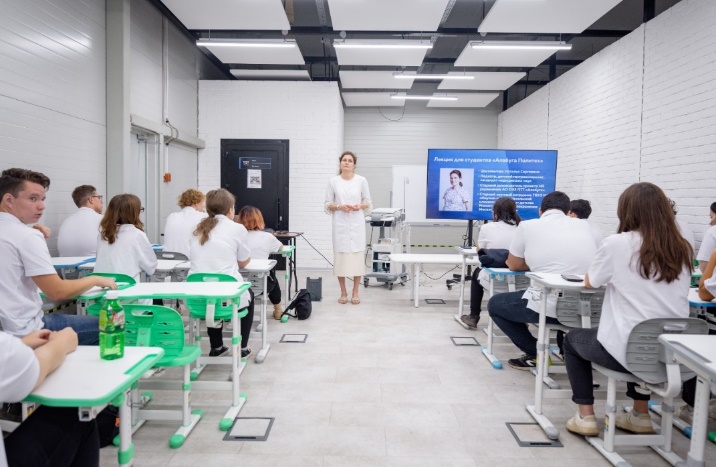 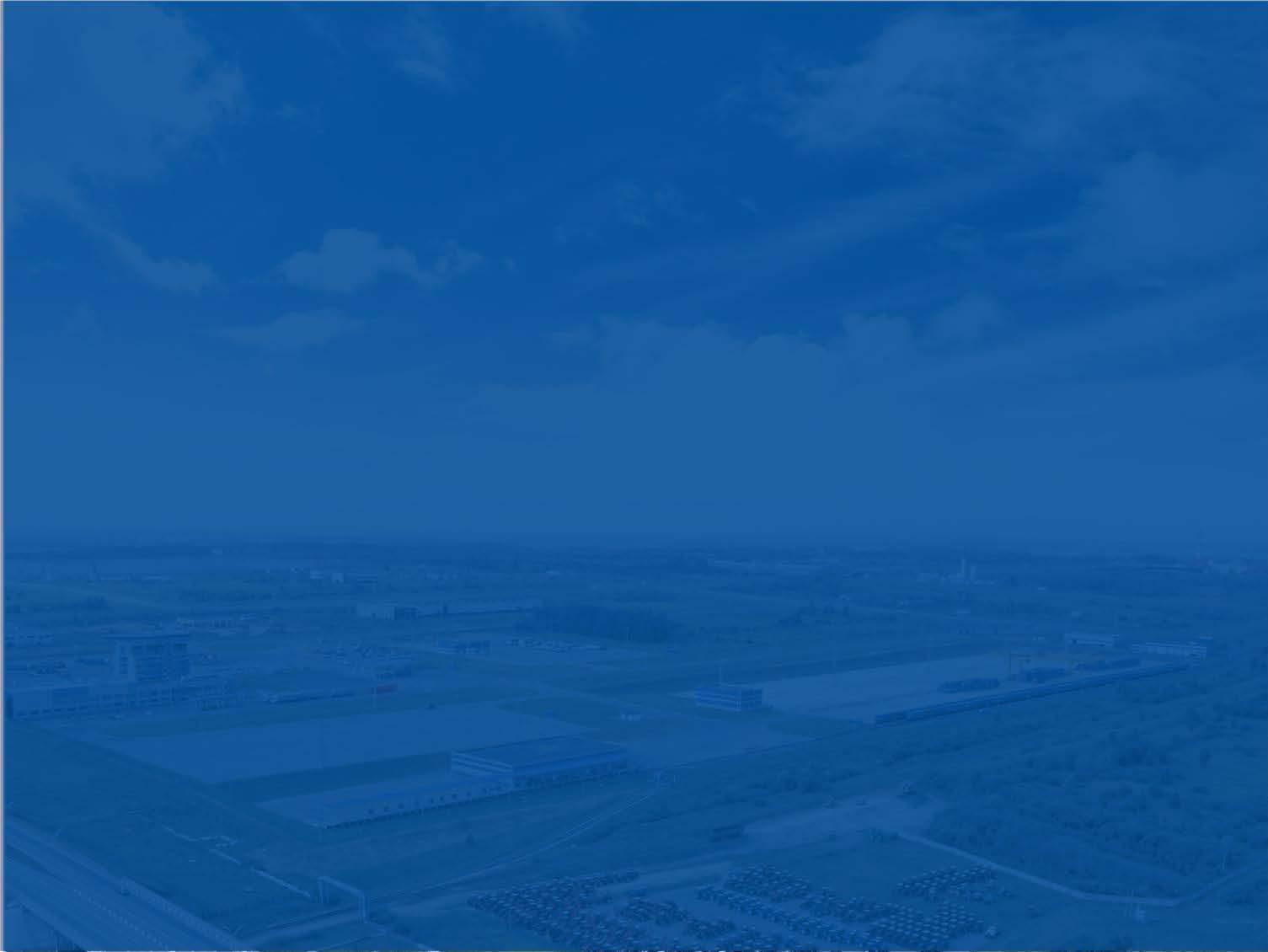 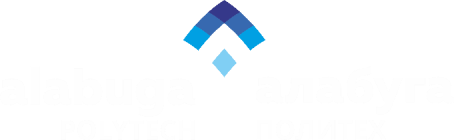 СХЕМА ДУАЛЬНОГО ОБРАЗОВАНИЯ
ПН
ВТ
СР
ЧТ
ПТ
АО ОЭЗ «АЛАБУГА»

СМЕЖНЫЕ КОМПЕТЕНЦИИ / 
УПРАВЛЕНИЕ ПРЕДПРИЯТИЕМ
«АЛАБУГА» ПОЛИТЕХ

WORLD SKILLS
АО ОЭЗ
«АЛАБУГА»

СТАЖИРОВКА В ПРОФИЛЬНОМ ПОДРАЗДЕЛЕНИИ
АО ОЭЗ «АЛАБУГА»

СТАЖИРОВКА В ПРОФИЛЬНОМ ПОДРАЗДЕЛЕНИИ
«АЛАБУГА» ПОЛИТЕХ

WORLD SKILLS
9.00-
16.00
ЕЛАБУЖСКИЙ ПОЛИТЕХНИЧЕСКИЙ КОЛЛЕДЖ

ОБЩЕОБРАЗОВАТЕЛЬНЫЕ ПРЕДМЕТЫ
16.00-
20.00
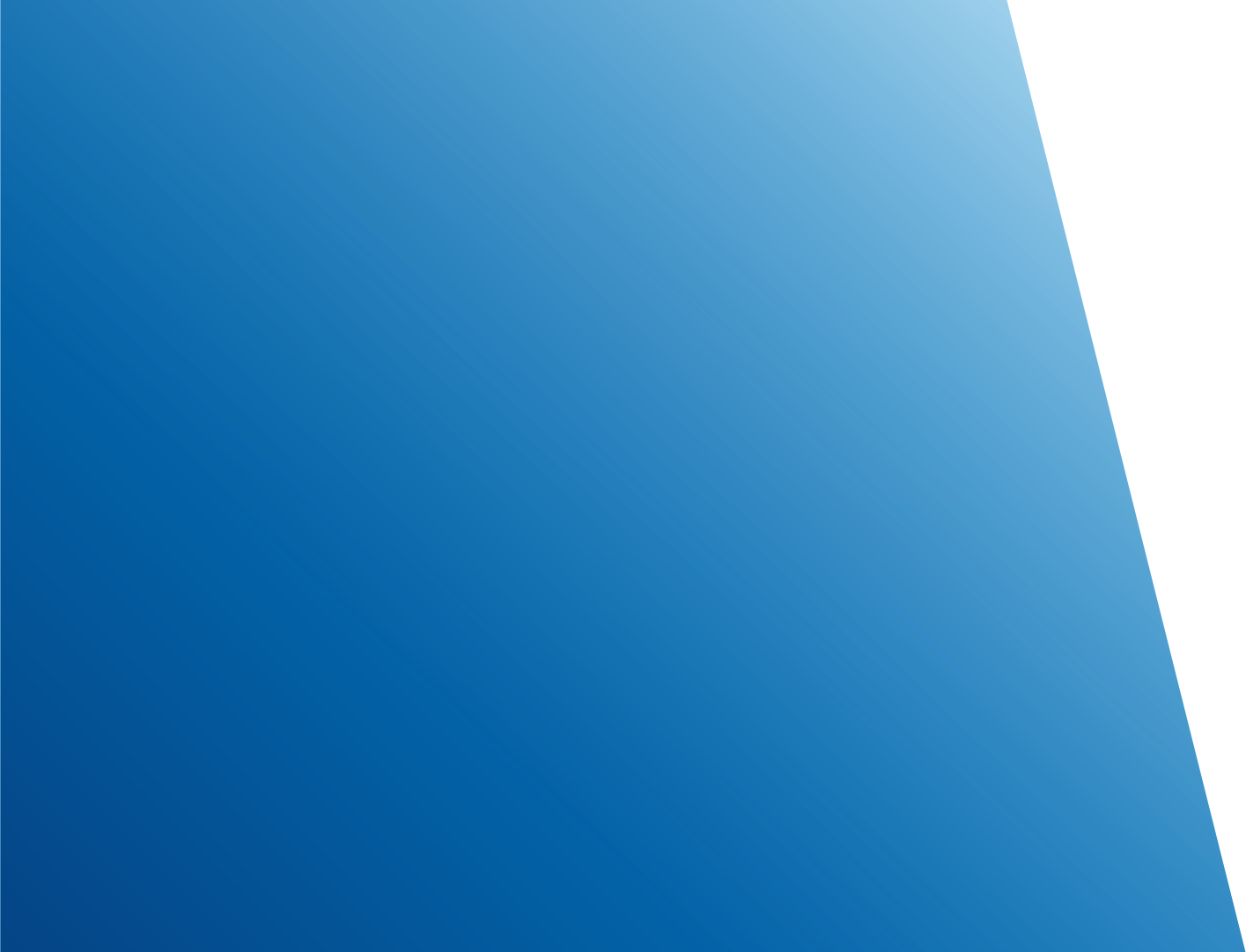 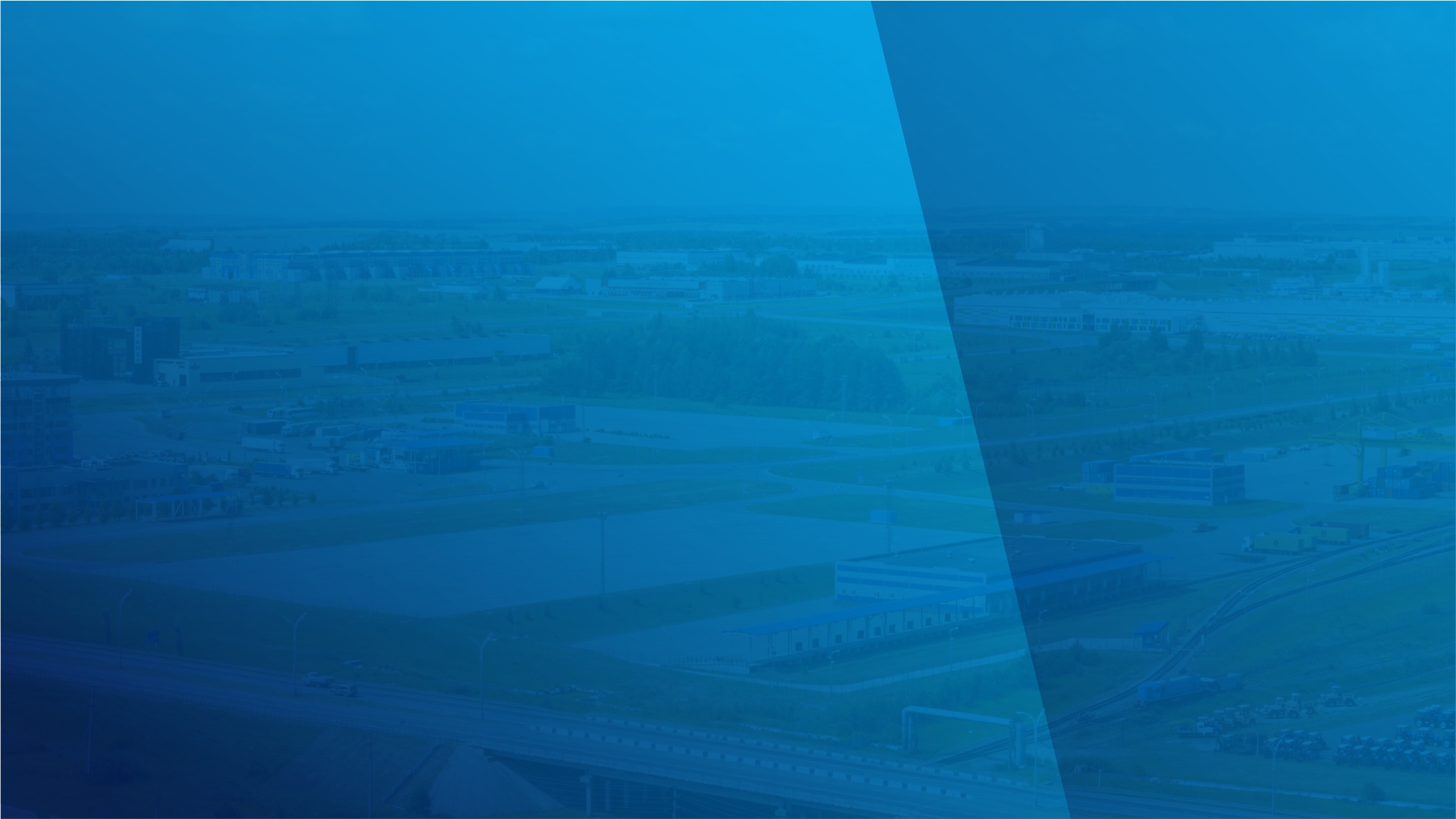 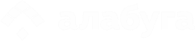 Подготовка 
к демонстрационному экзамену по компетенции IT-решения для бизнеса на платформе 1С:Предприятие 8 
в Алабуга Политех
Козлова Екатерина Владимировна, 
старший инженер-наставник,
сертифицированный эксперт
«Алабуга Политех»
[Speaker Notes: Добавить лого стем и ворлдскиллз]
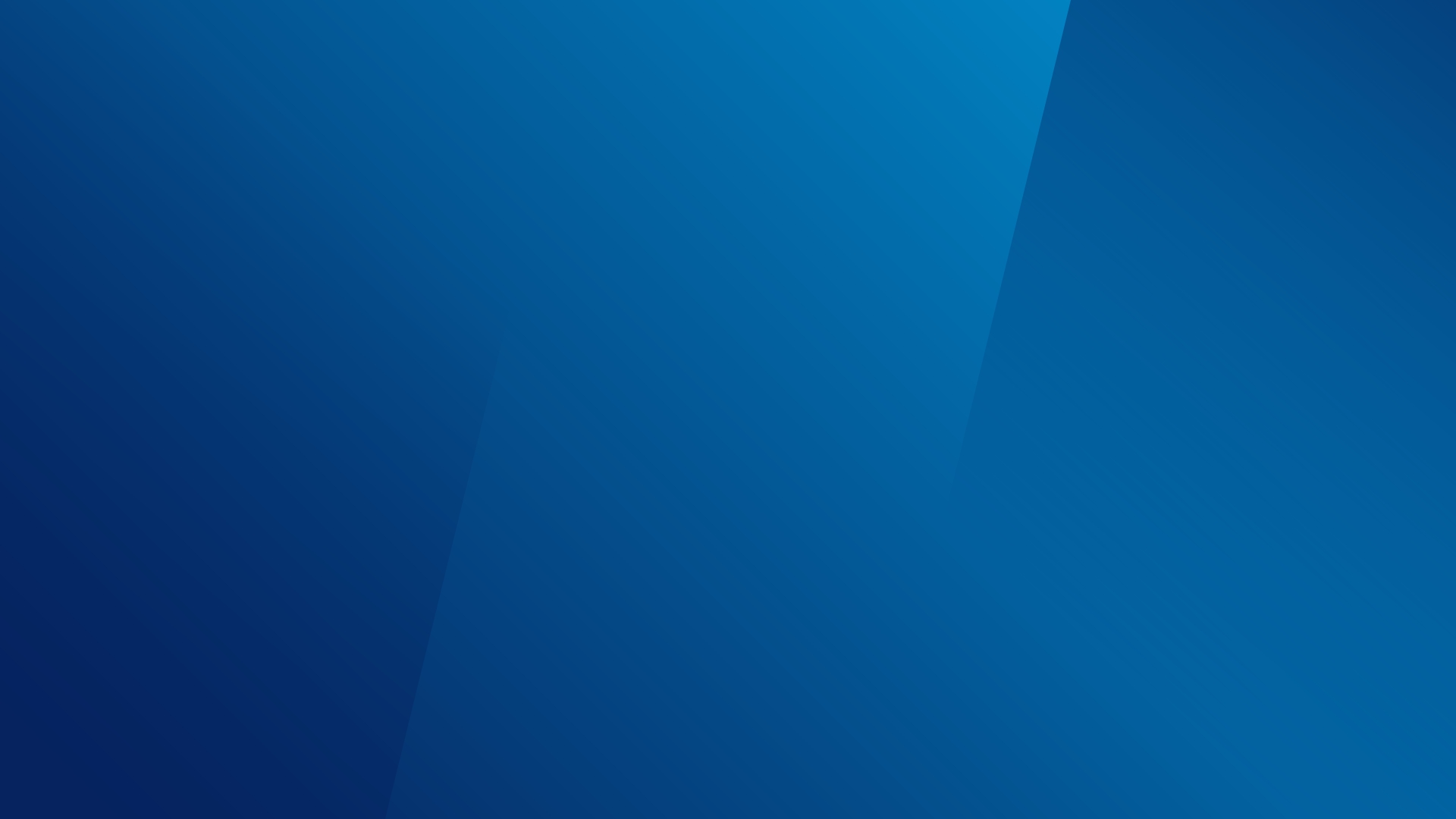 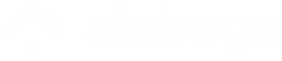 Специальность ФГОС:
09.02.07 Информационные системы и программирование
Квалификация: Программист
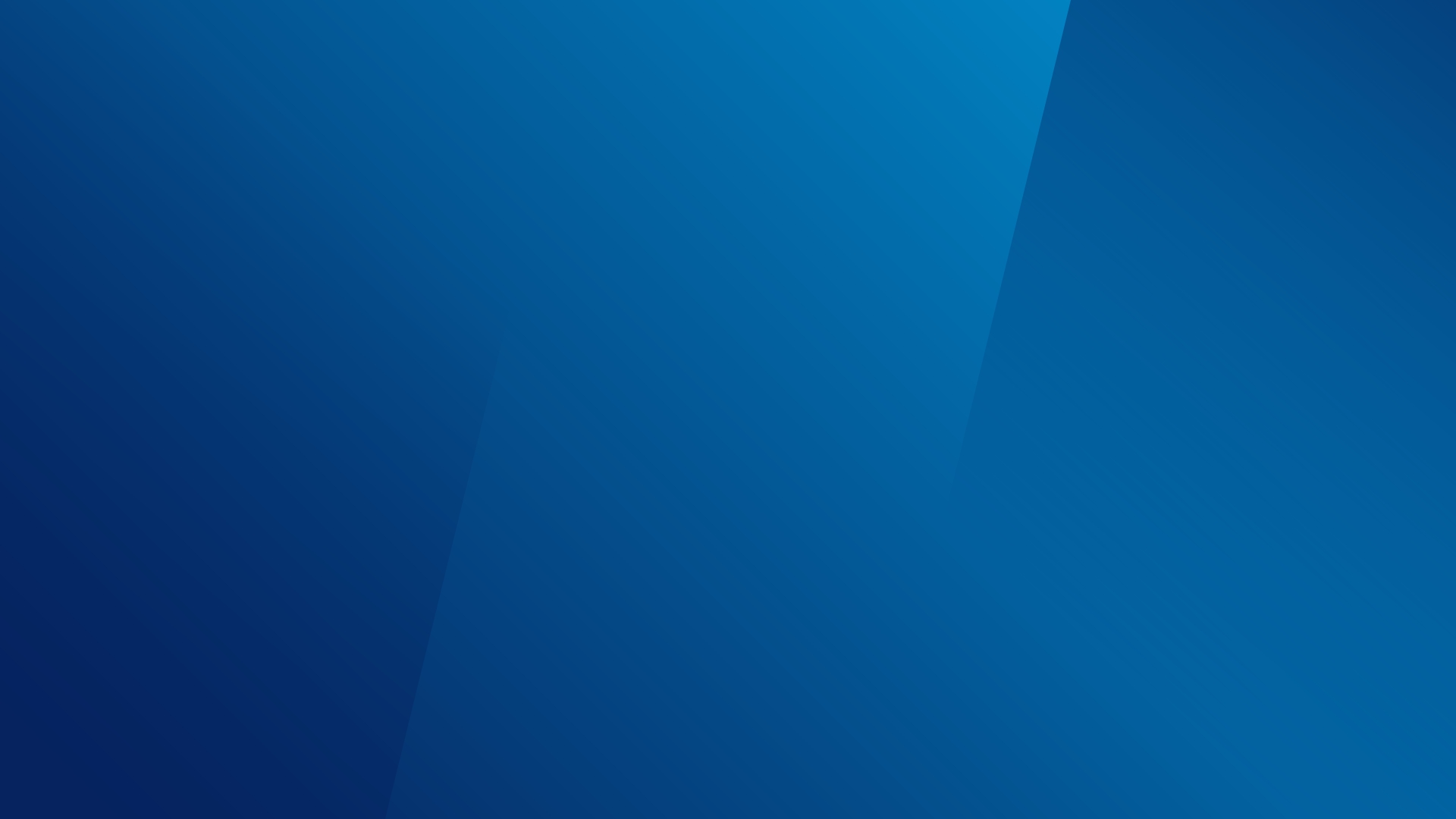 Общая схема модели обучения
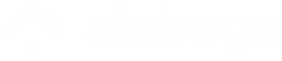 [Speaker Notes: +]
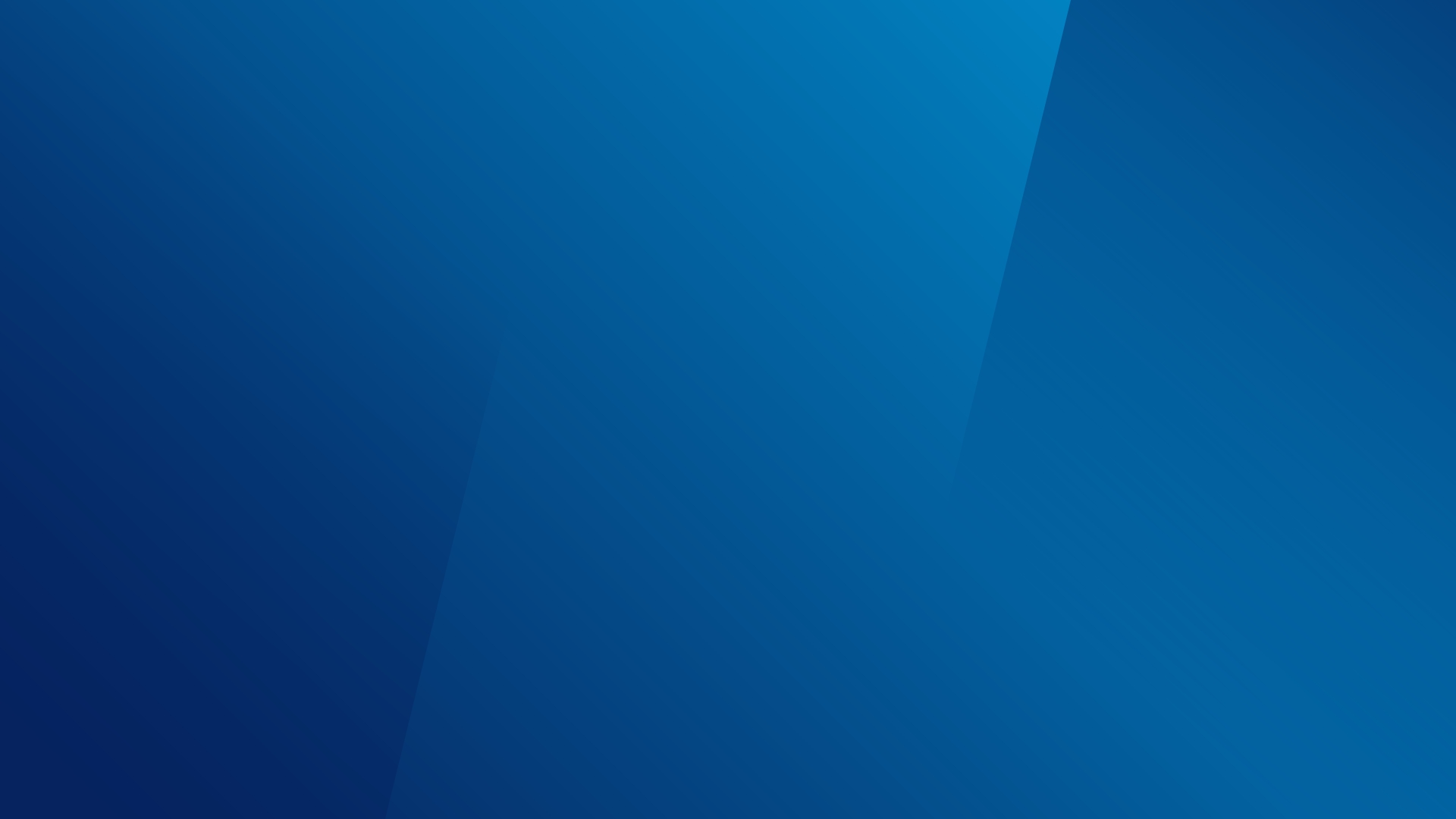 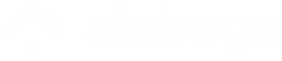 Цель:
за учебный год 1 курса подготовить студентов 
к сдаче демонстрационного экзамена 
по компетенции IT-решения для бизнеса 
на платформе 1С:Предприятие 8
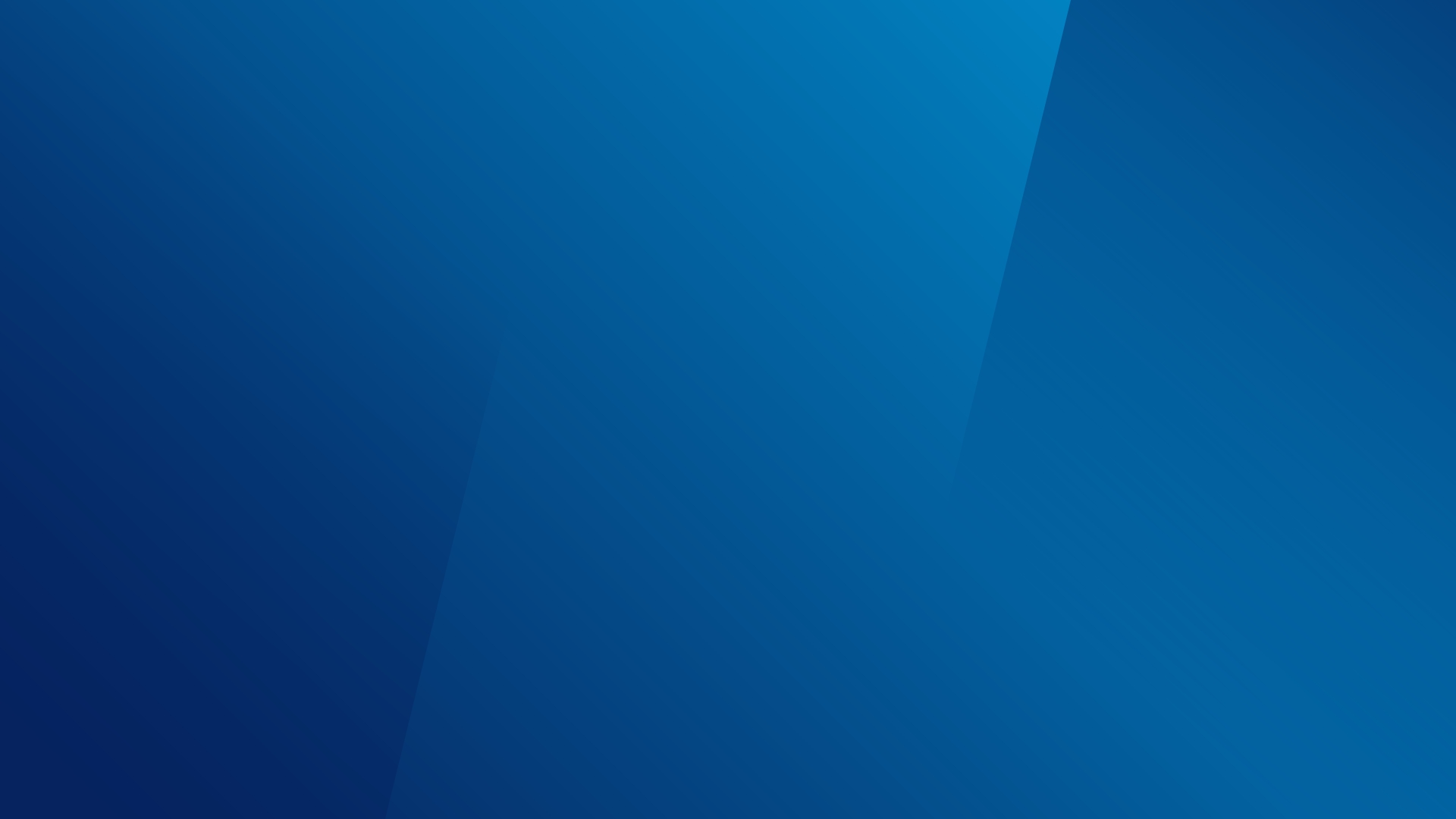 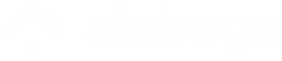 В учебный план по специальности 
за счёт вариативной части встроен 
Элективный курс: Основы бизнес информатики 

Всего 203 часа:
59 часов 1 семестр + 144 часа 2 семестр

Место реализации: Алабуга-Политех, мастерская, 
соответствующая требованиям документации ДЭ 
на 50 рабочих мест.
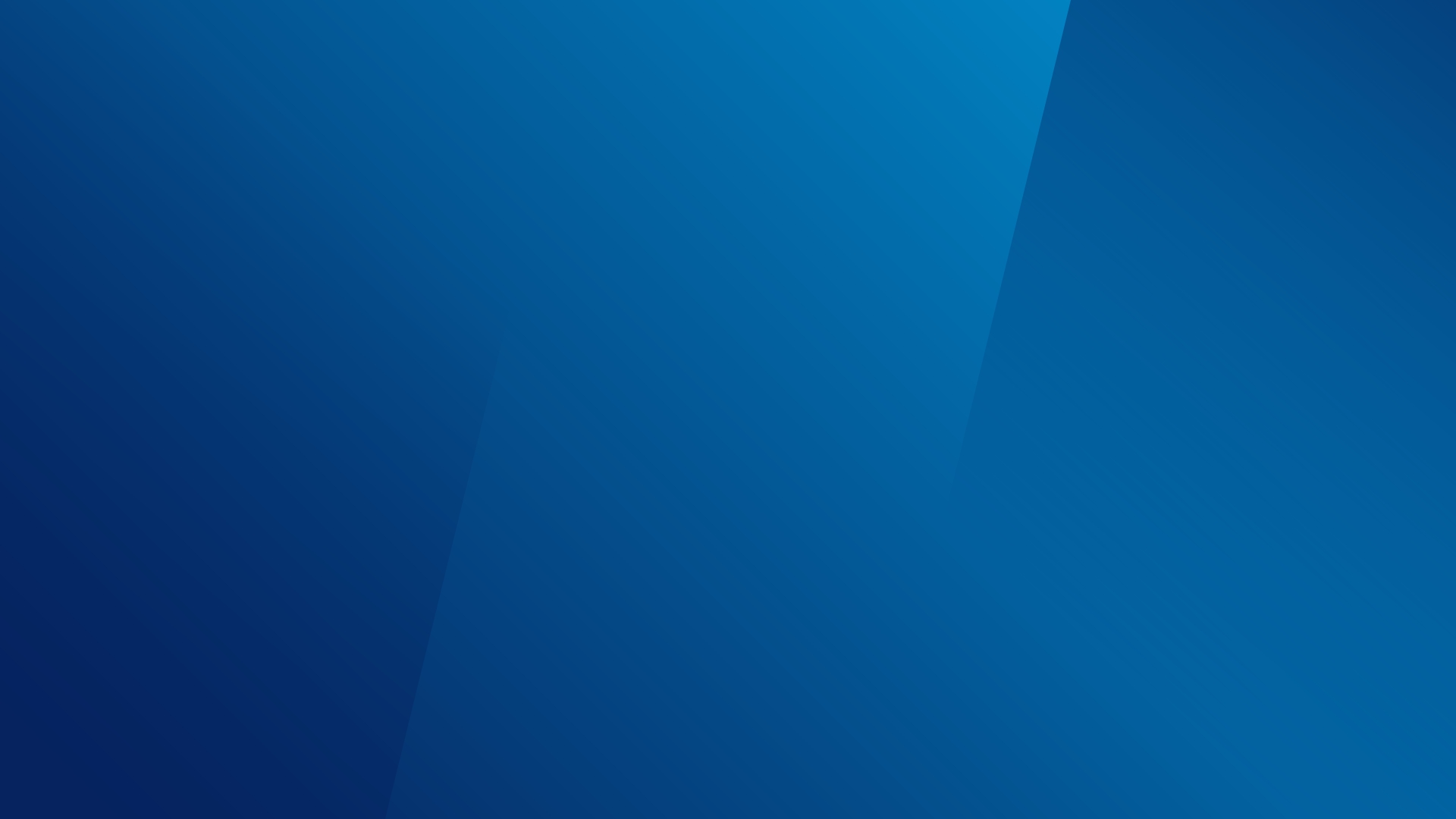 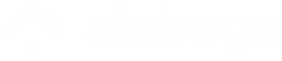 Возраст обучающихся 15-16 лет
Особенности, которые необходимо учитывать при реализации
 элективного курса для достижения цели
Отсутствие у обучающихся профессиональных базовых знаний в области анализа  и разработки программных решений
Отсутствие у обучающихся опыта работы на предприятии и в организациях
Слабо развитые навыки самообучения
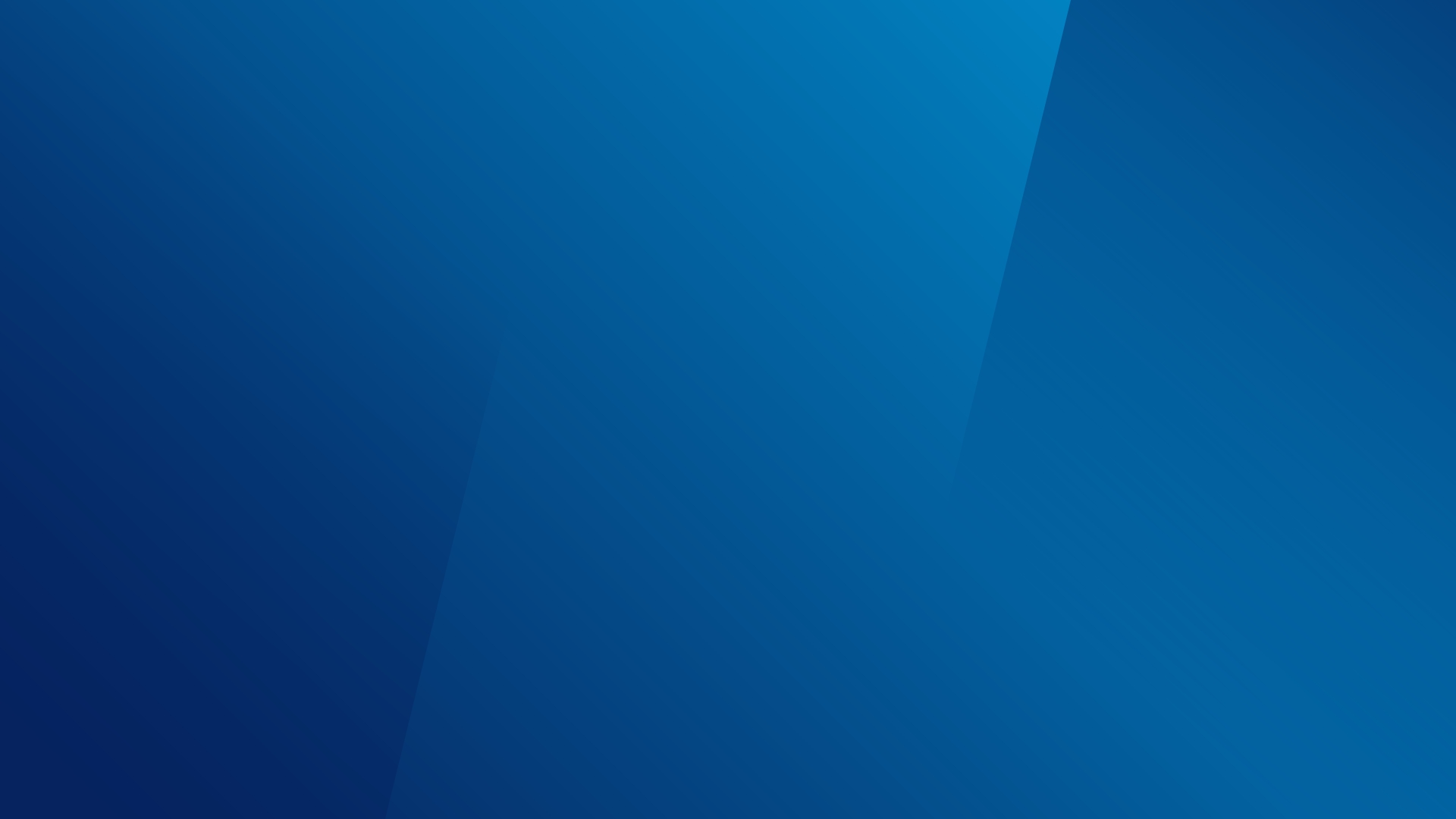 Содержание элективного курса
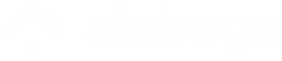 Программирование на платформе 1С:Предприятие 8
Проектирование и конфигурирование на платформе 1С:Предприятие 8
Бухгалтерский учёт, работа в программе 1С:Бухгалтерия
Контрольная практическая работа 1 раз в месяц. Качественный показатель: не менее 70% обучающихся в группе должны иметь минимум 70 баллов из 100. ЕДИНАЯ ЦЕЛЬ.
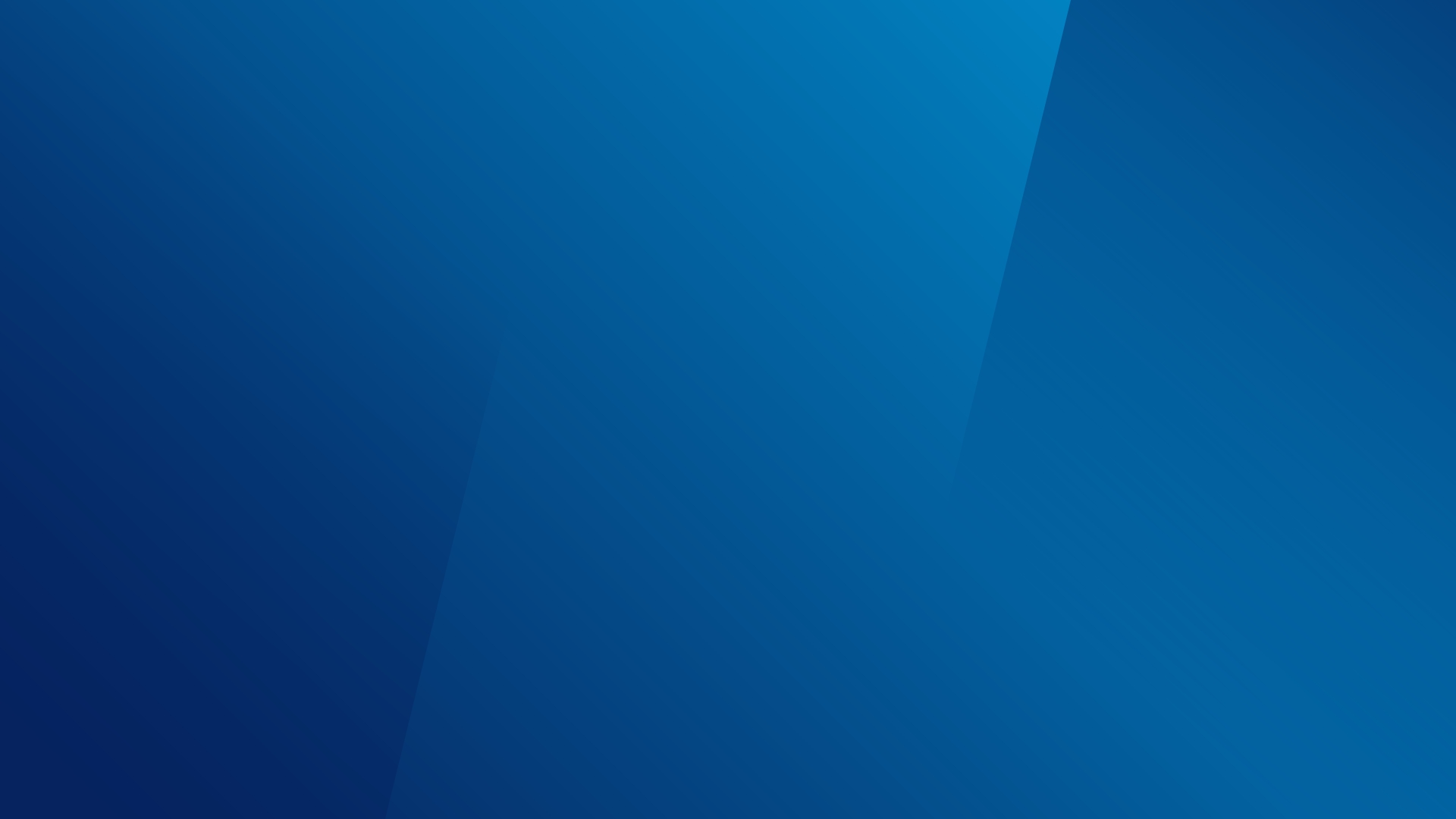 Показатели учебного года 2022/2023
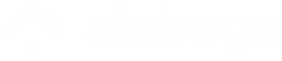 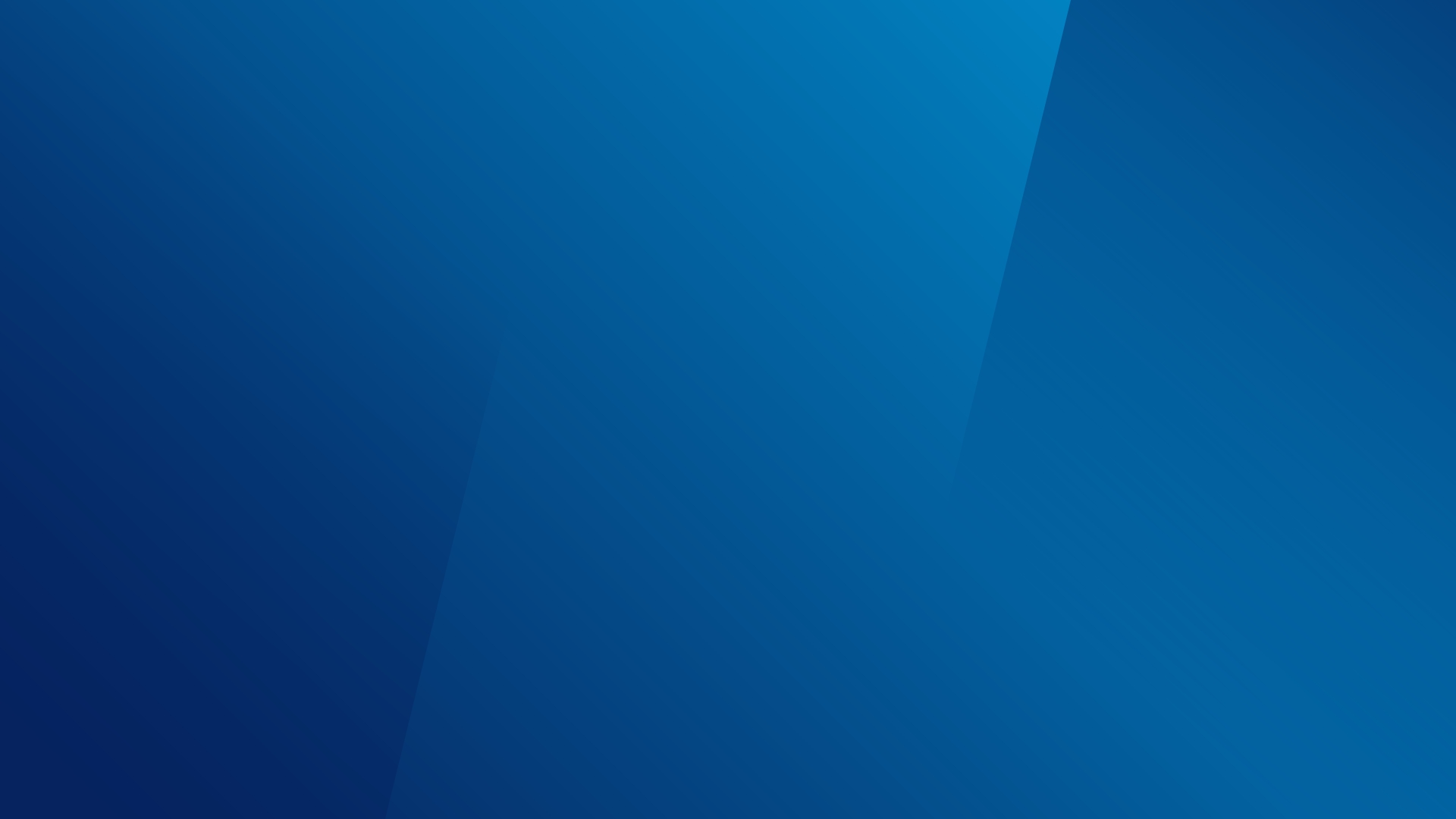 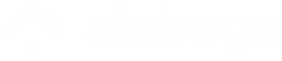 Проектирование и конфигурирование на платформе 1С:Предприятие 8
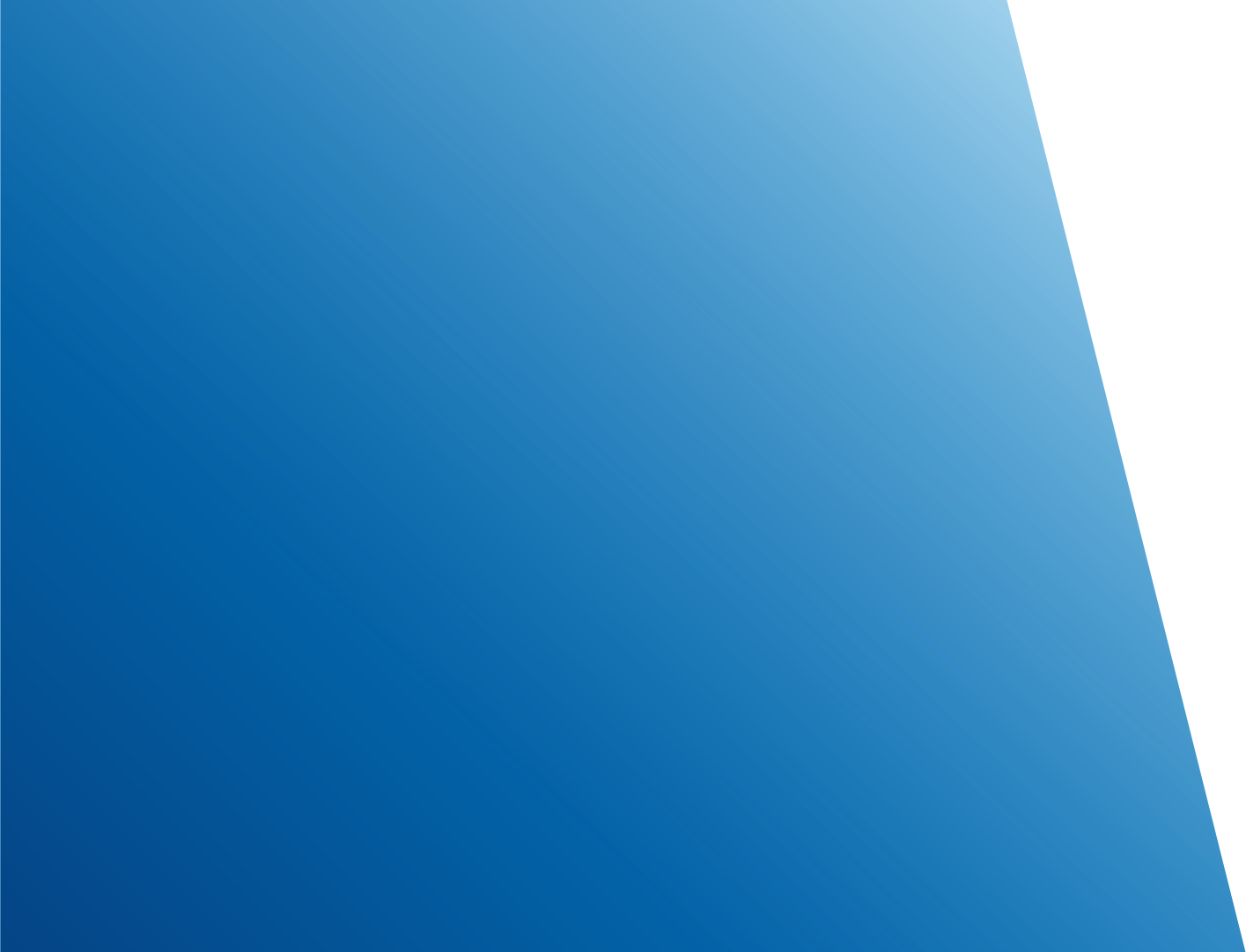 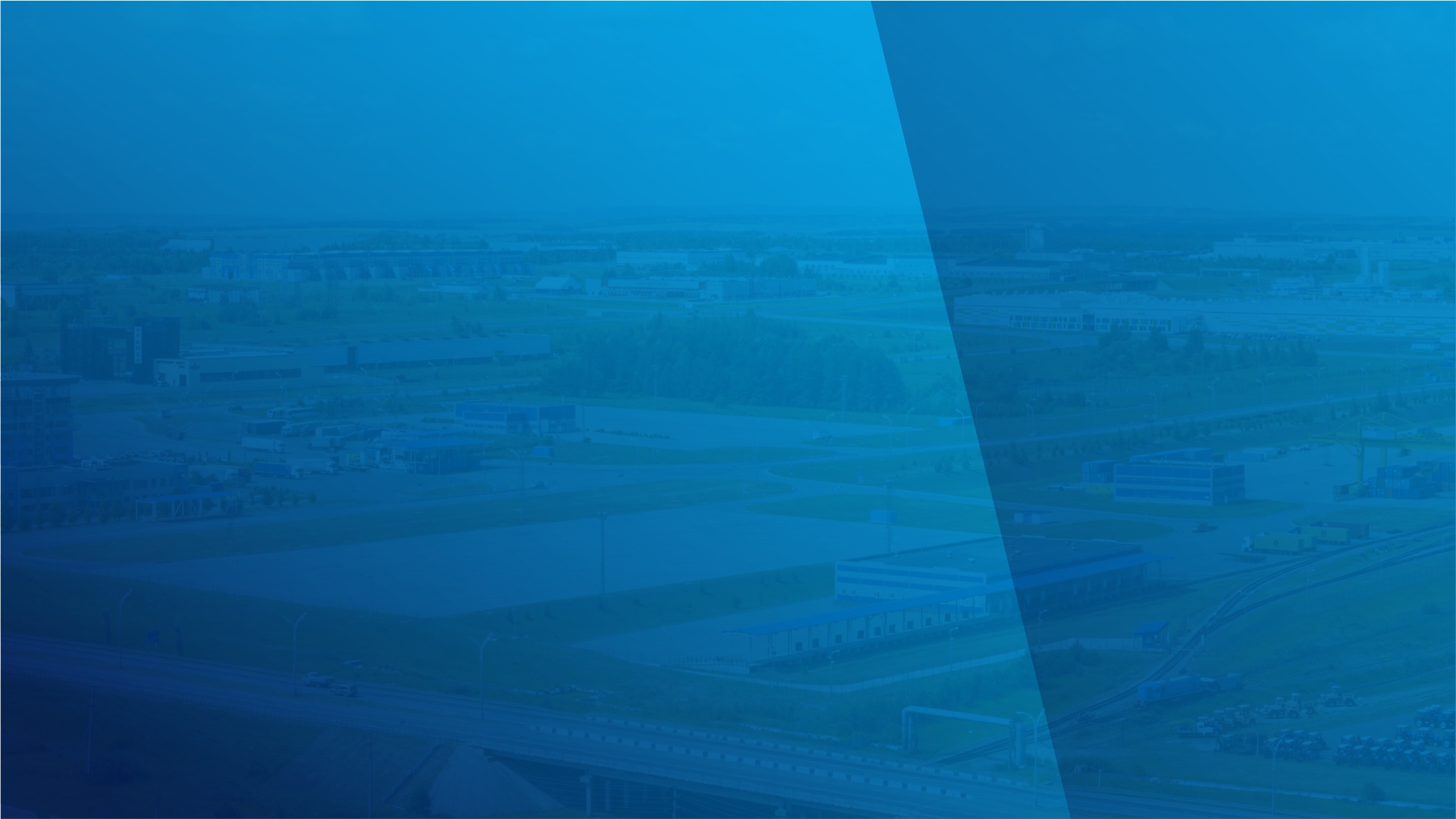 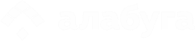 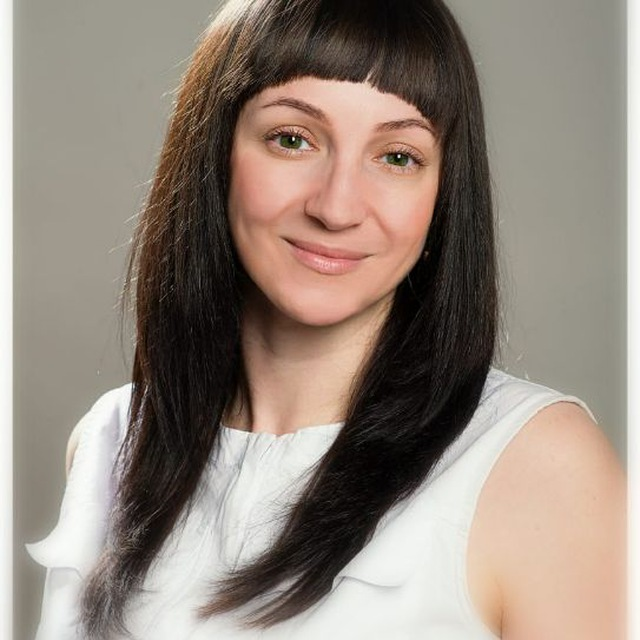 Козлова Екатерина Владимировна, 
старший инженер-наставник,
сертифицированный эксперт

+79220994727
EKozlova@alabuga.ru
Подготовка к демонстрационному экзамену по компетенции IT-решения для бизнеса на платформе 1С:Предприятие 8 в Алабуга-Политех
[Speaker Notes: Добавить лого стем и ворлдскиллз]
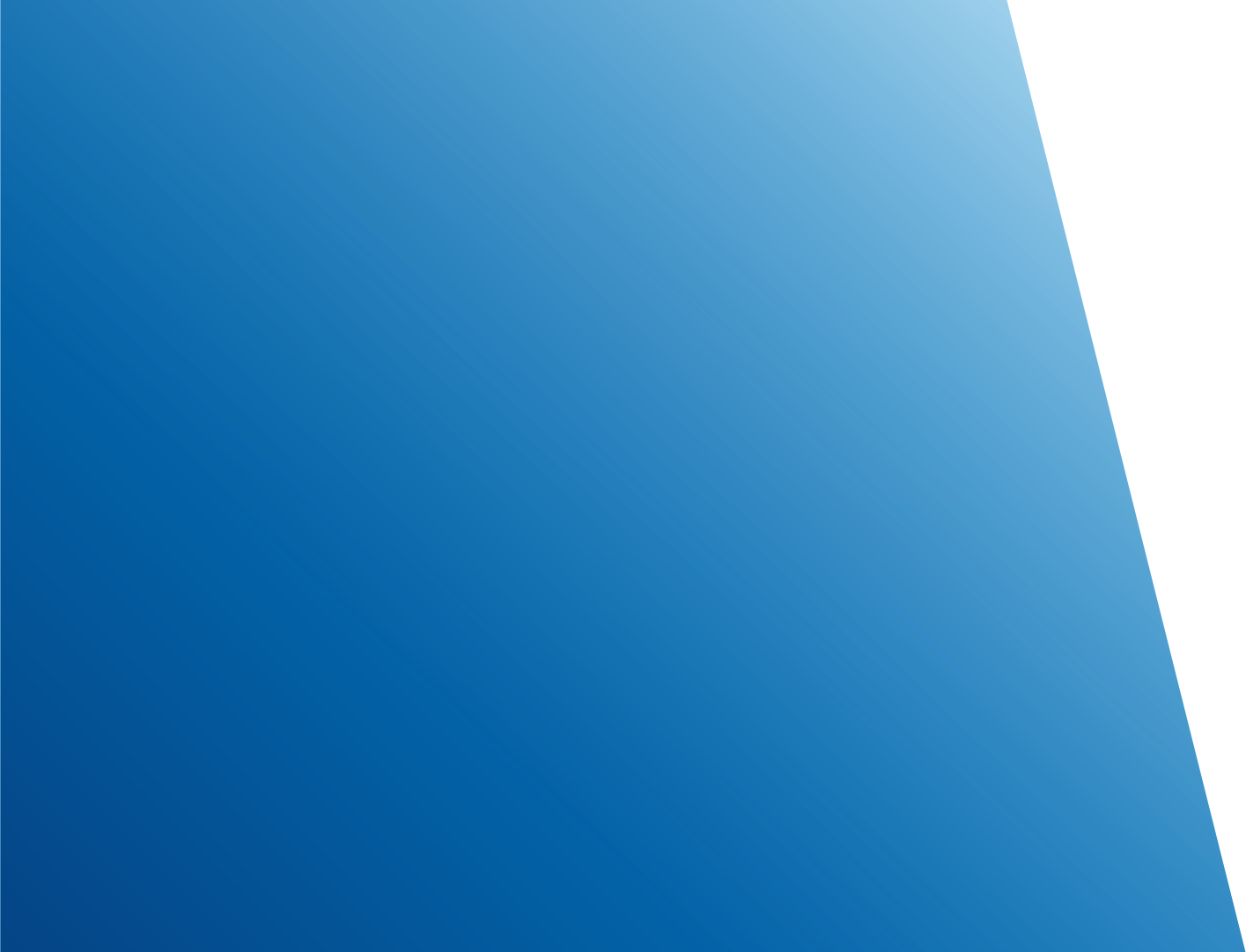 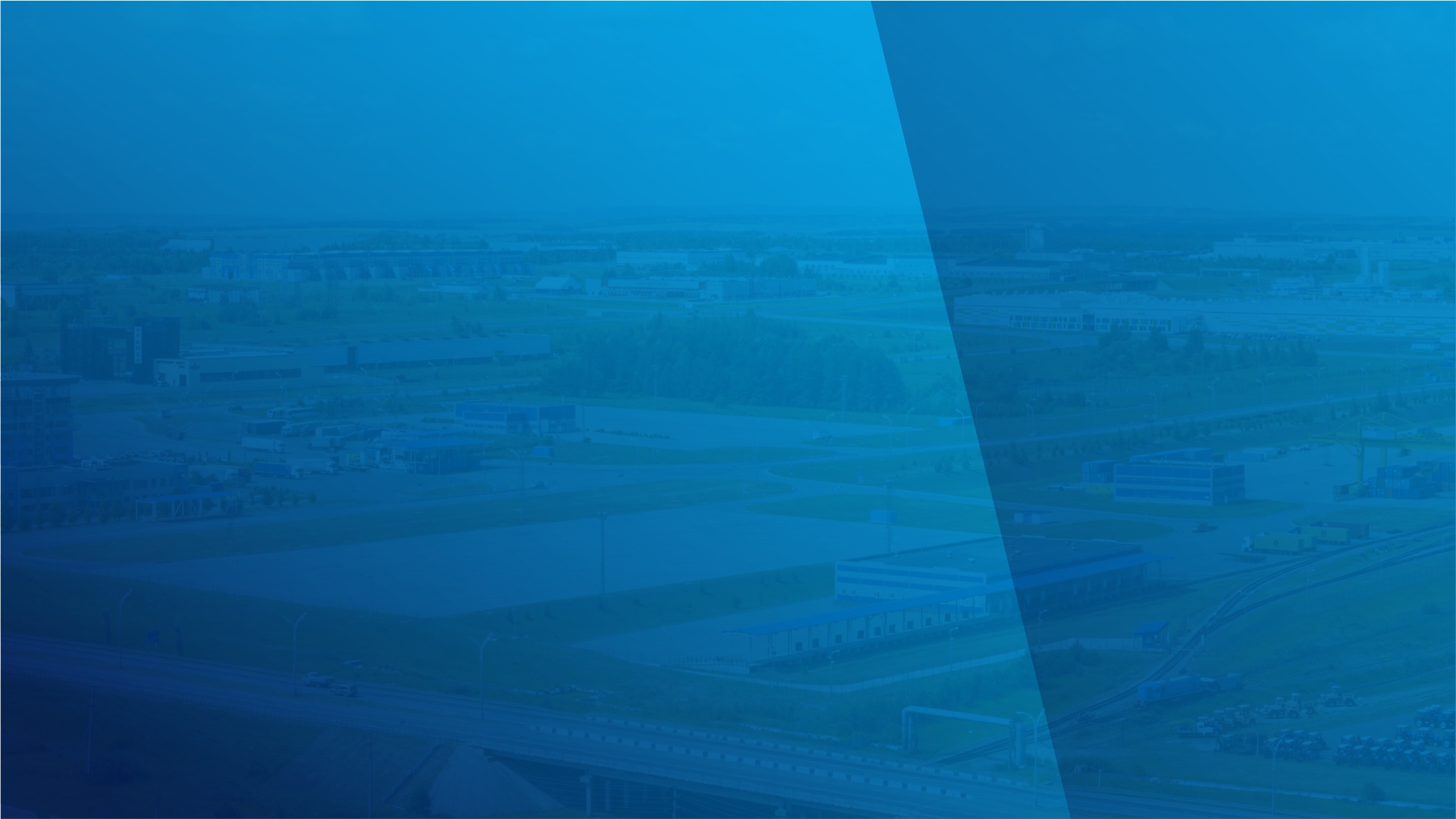 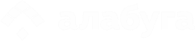 Организация практической деятельности студентов направления «Бизнес-программирование» в АО «ОЭЗ ППТ «Алабуга»
Зиатдинов Руслан Фаритович
Руководитель группы проектов 
Управления цифровой трансформации 
АО «ОЭЗ ППТ «Алабуга»
[Speaker Notes: Добавить лого стем и ворлдскиллз]
Управление цифровой трансформации
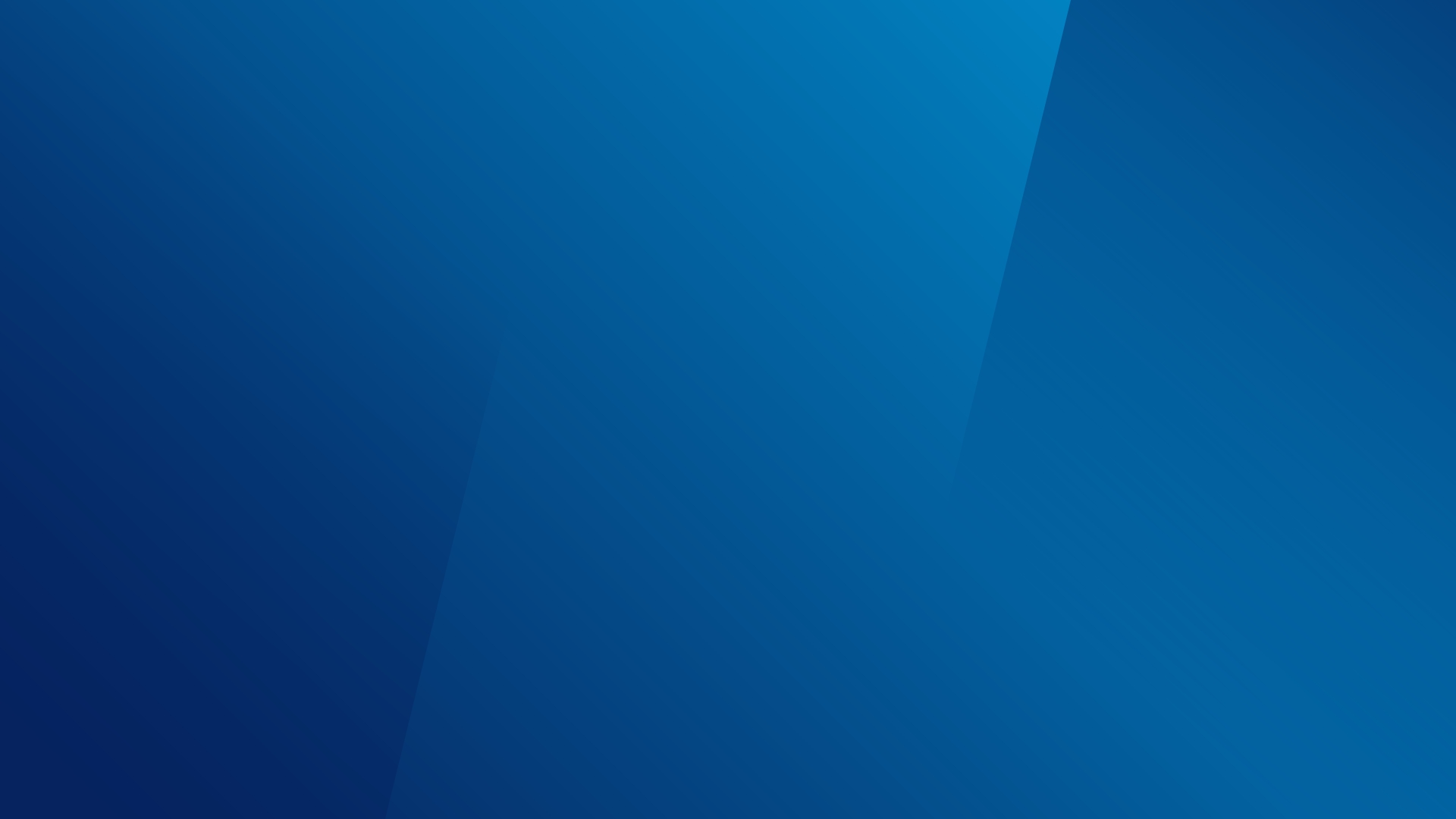 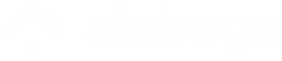 Основная деятельность подразделения: 
Внедрение, доработка и автоматизирование бизнес-процессов в корпоративных информационных системах 1С 
ОЭЗ «Алабуга», ООО «Алабуга Девелопмент», ОЭЗ «Новгородская» и дочерние компании 

Сколько студентов в подразделении: 
1 курс – 14 человек
2 курс – 13 человек 
4 курс – 1 человек
Сотрудники – 14 человек
[Speaker Notes: +]
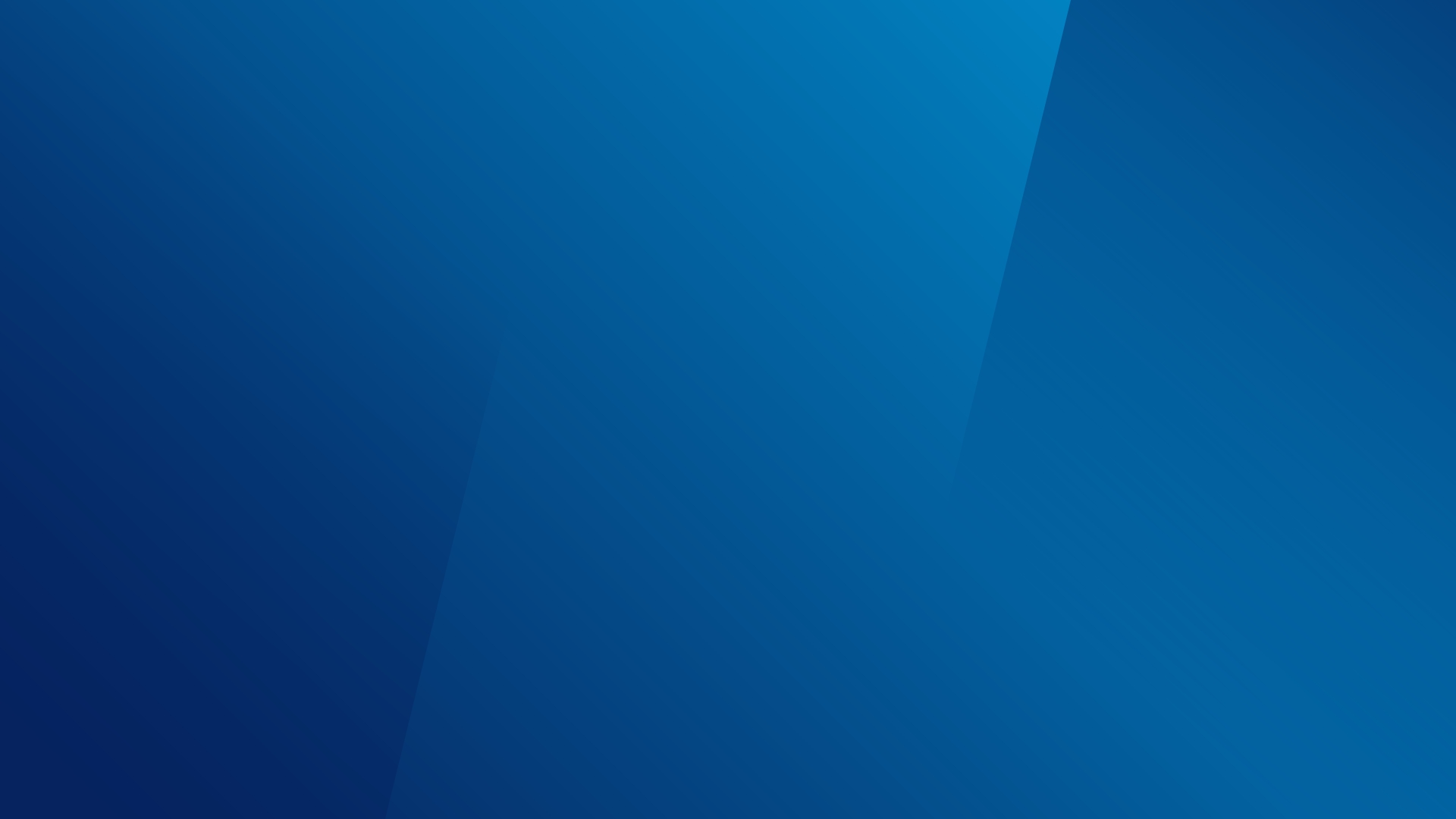 Траектория развития 1 курс
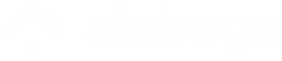 - С октября студенты делятся на 3 группы по 3-4 человека;
- Каждые два месяца происходит ротация по Блокам;
- По завершению каждого блока происходит срез знаний.
[Speaker Notes: +]
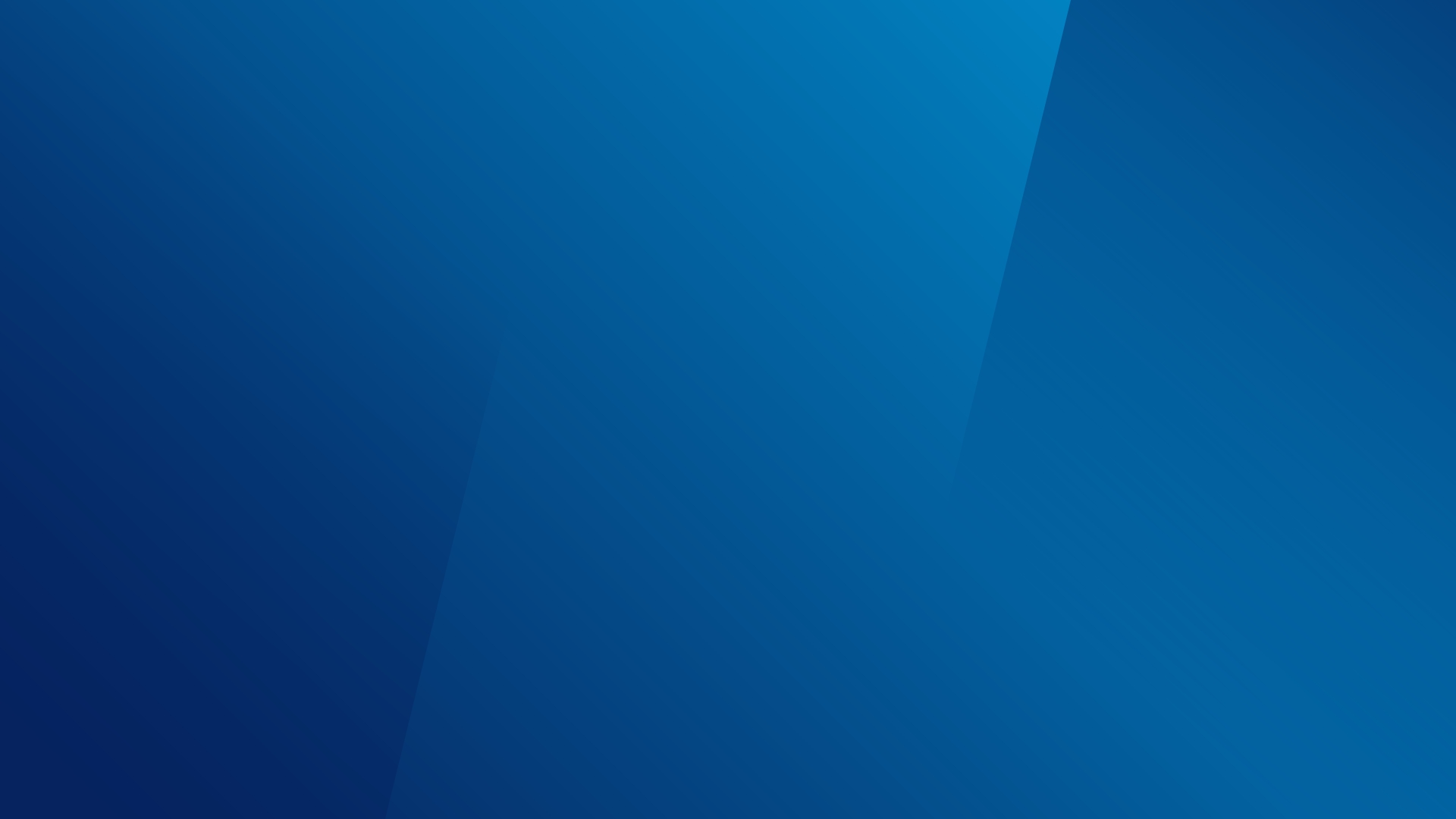 Траектория развития 2 курс
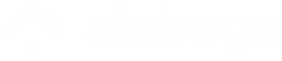 - Студенты закреплены за основным направлением работы; 
- Участвуют в проектах;
- Проходят параллельно обучение по другим направлениям Управления.
[Speaker Notes: +]
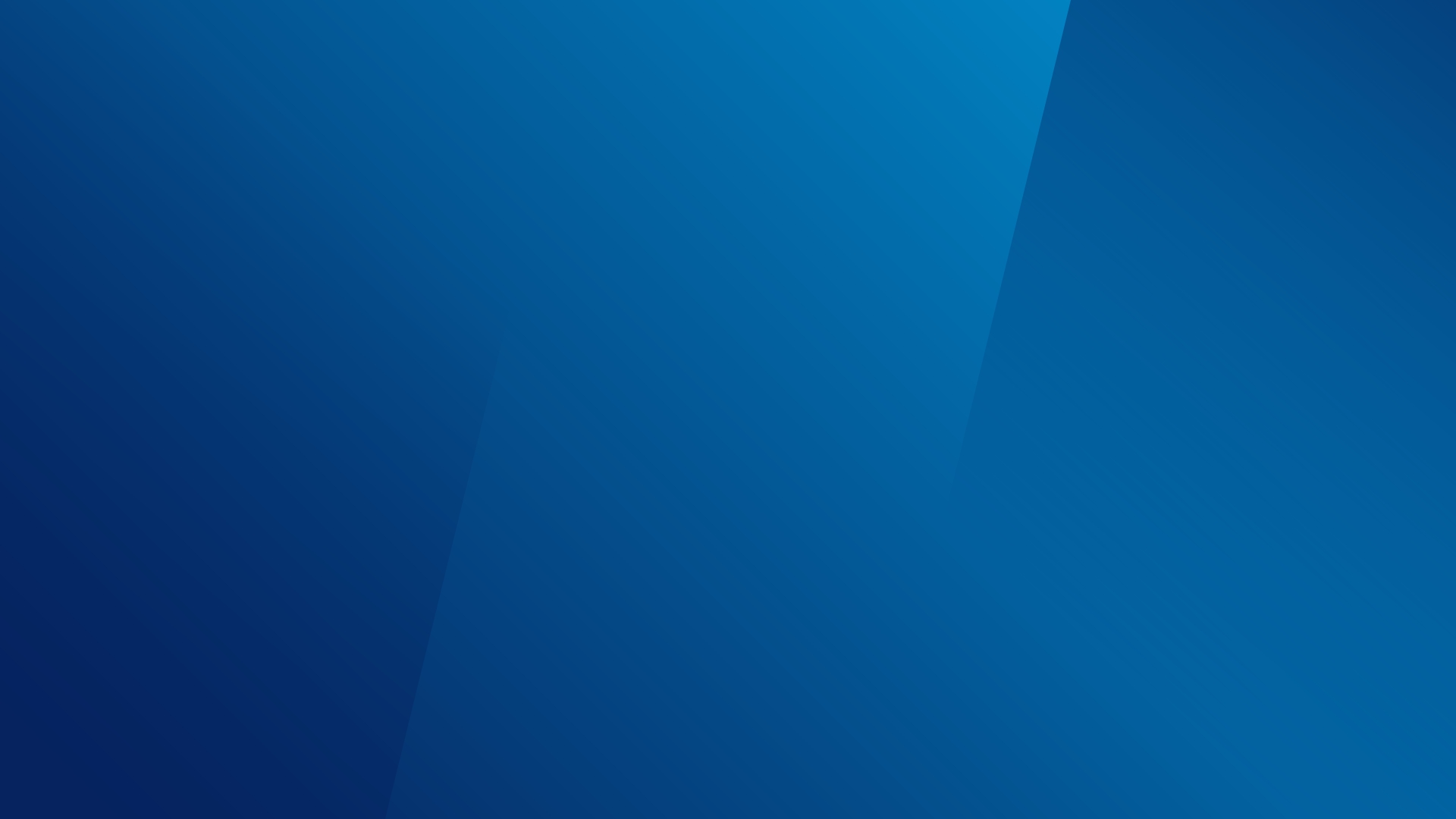 Система мотивации стажеров
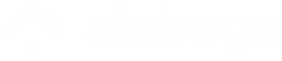 Управление целями и KPI
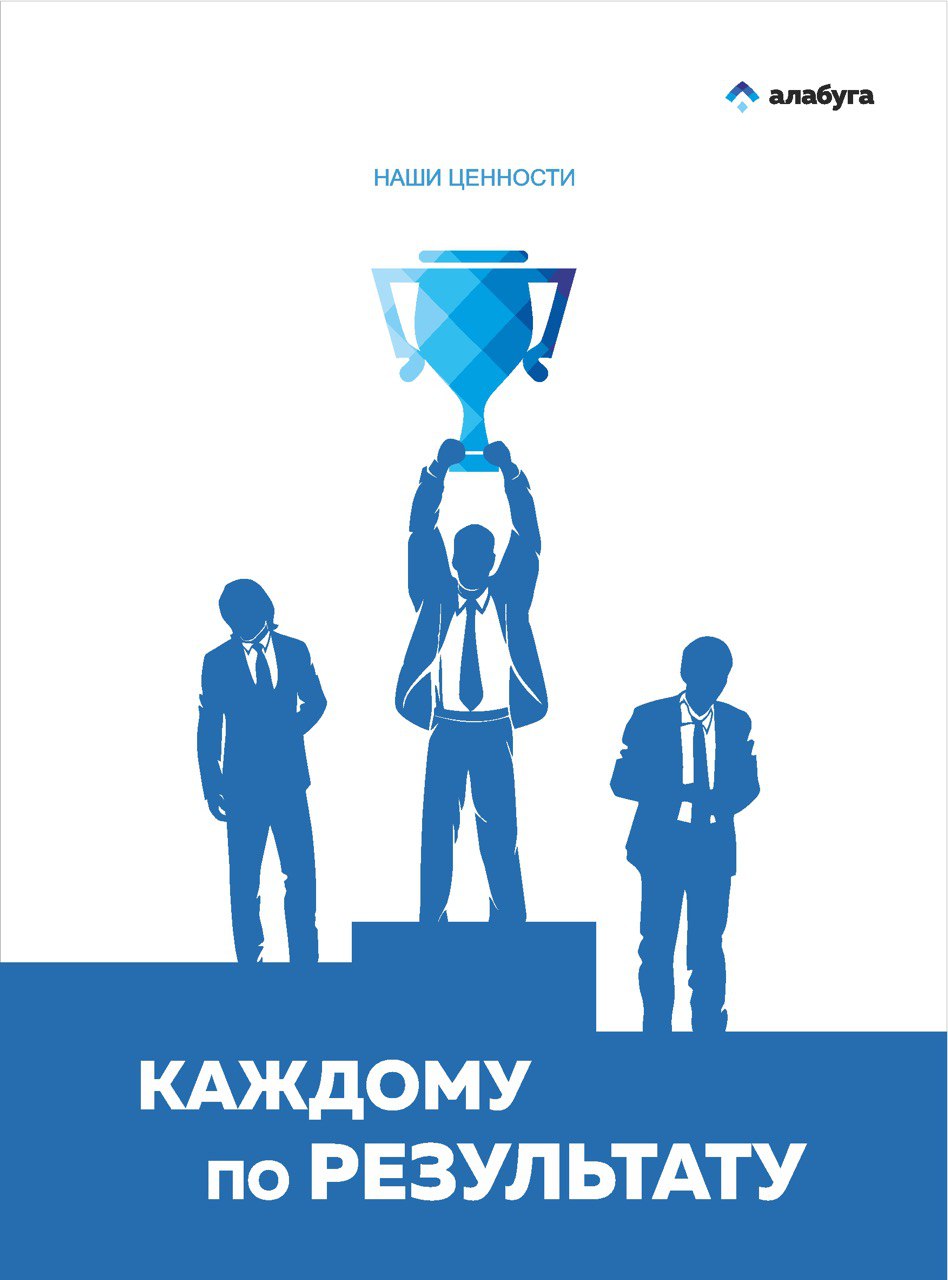 [Speaker Notes: +]
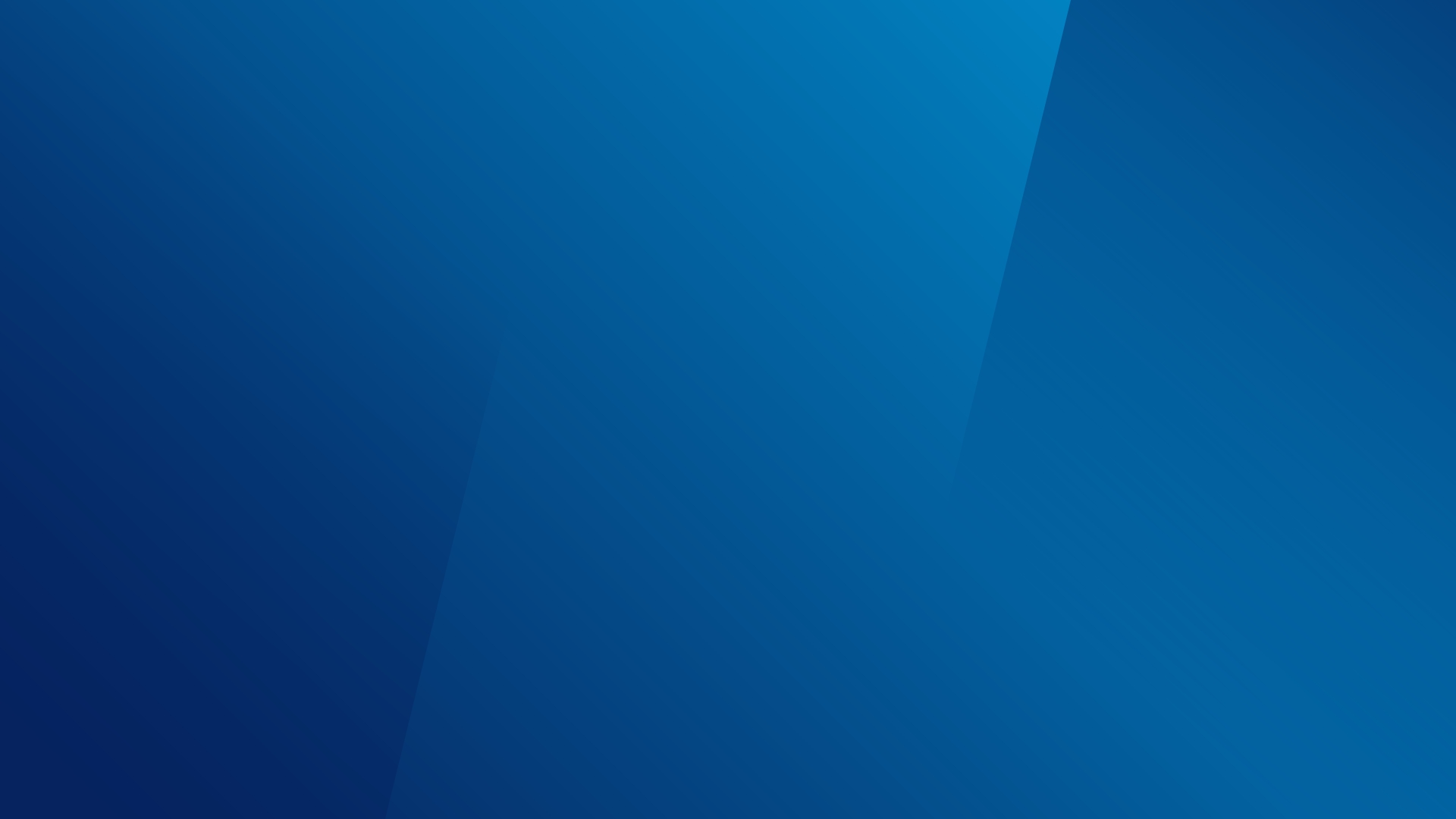 Проекты с участием студентов
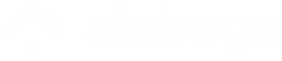 [Speaker Notes: +]
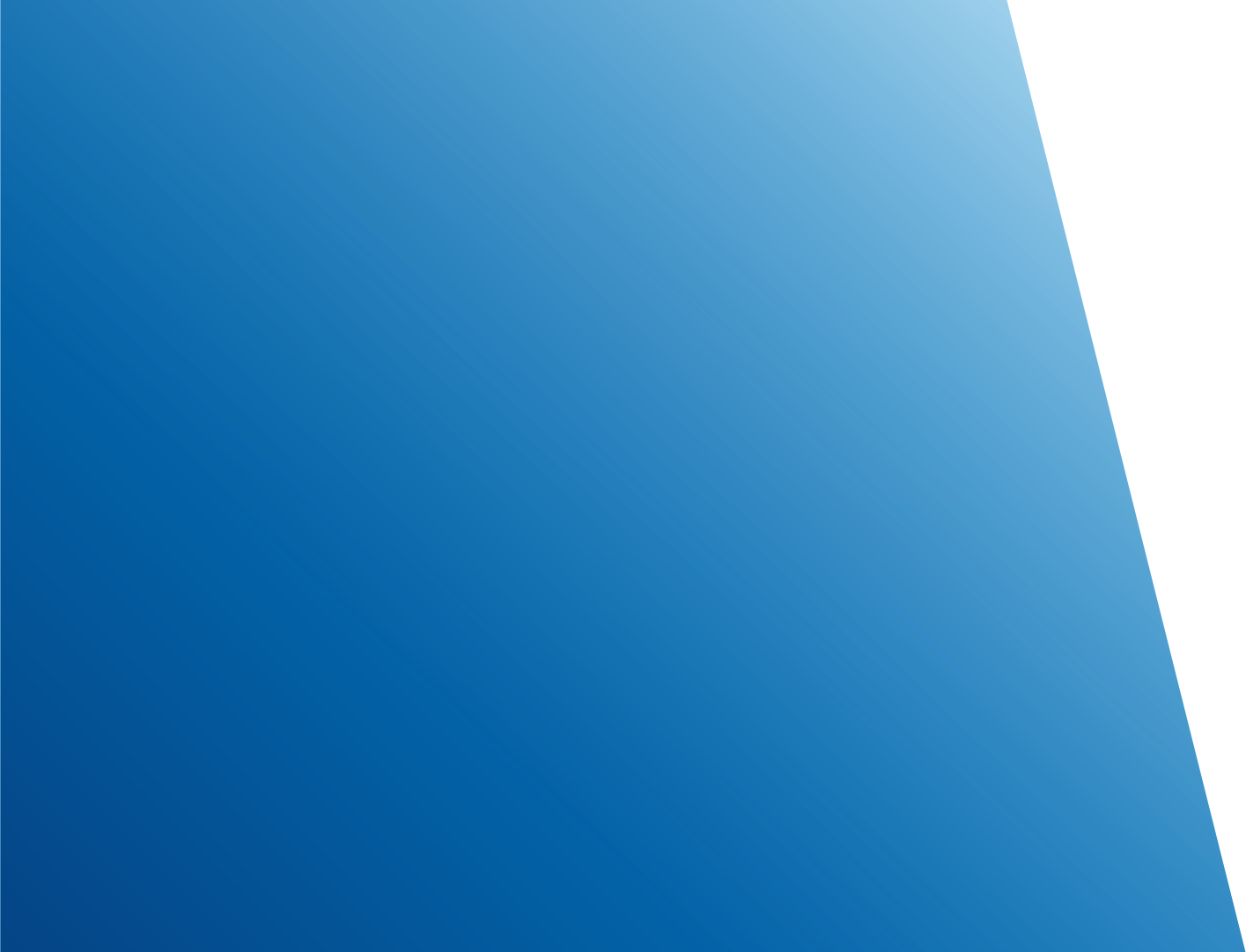 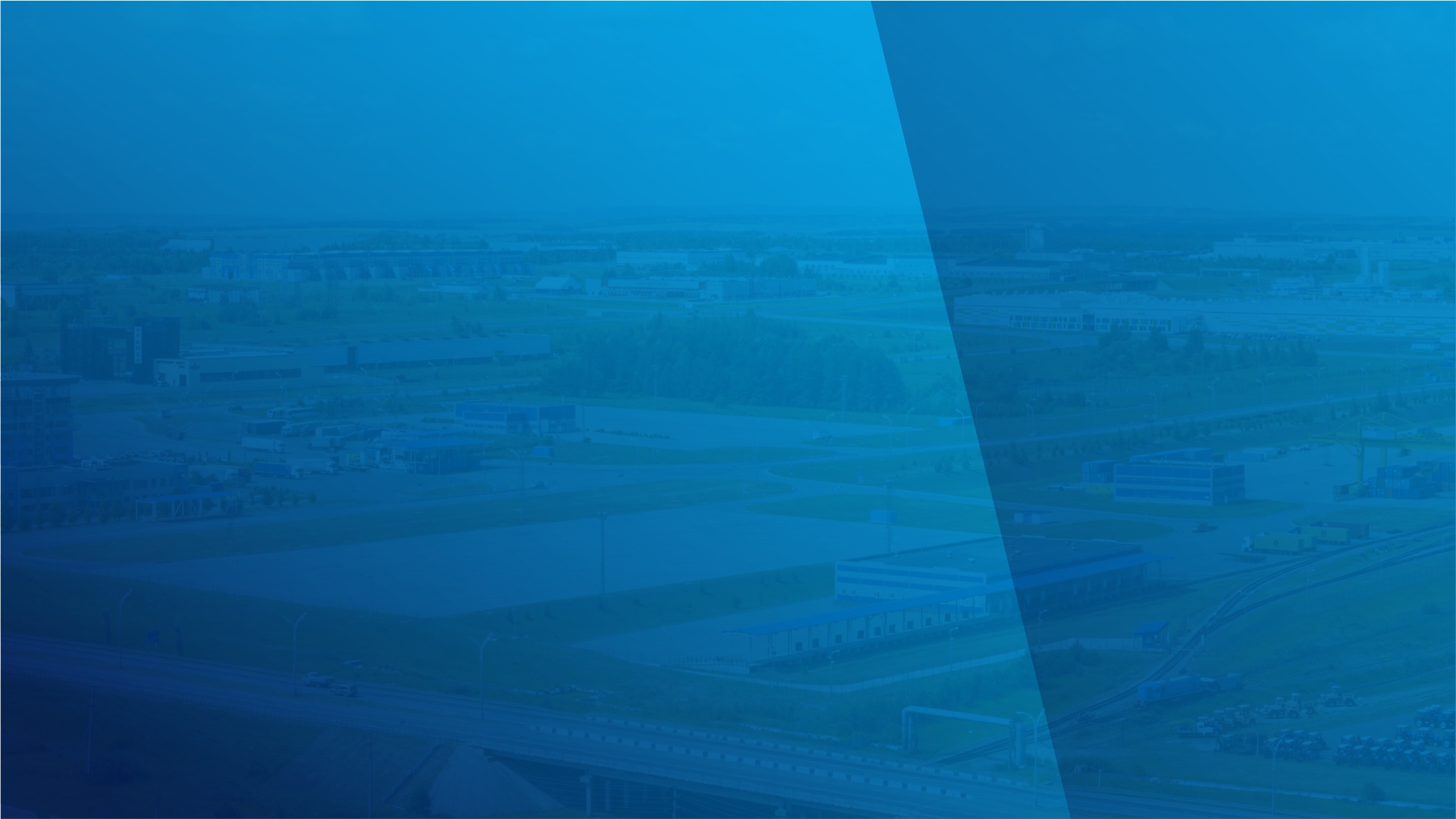 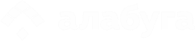 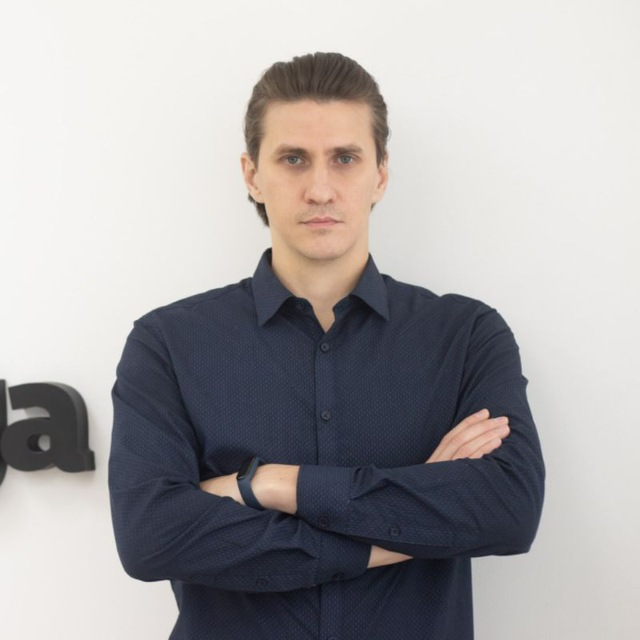 Зиатдинов Руслан Фаритович
Руководитель группы проектов 
Управления цифровой трансформации 
АО «ОЭЗ ППТ «Алабуга»

RZiatdinov@alabuga.ru
Организация практической деятельности студентов направления «Бизнес-программирование» в АО «ОЭЗ ППТ «Алабуга»
[Speaker Notes: Добавить лого стем и ворлдскиллз]